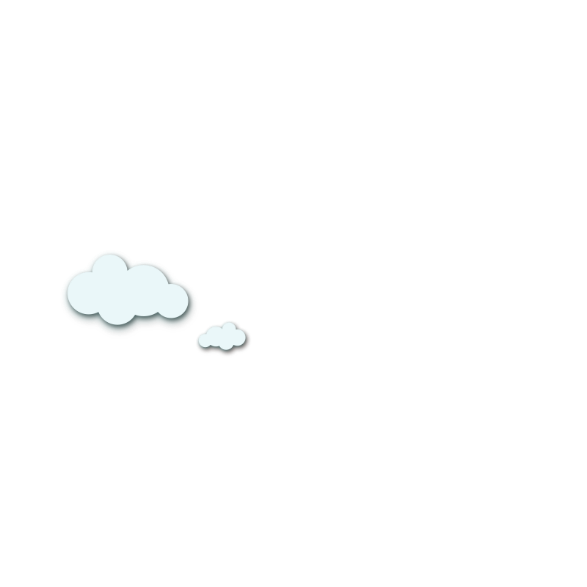 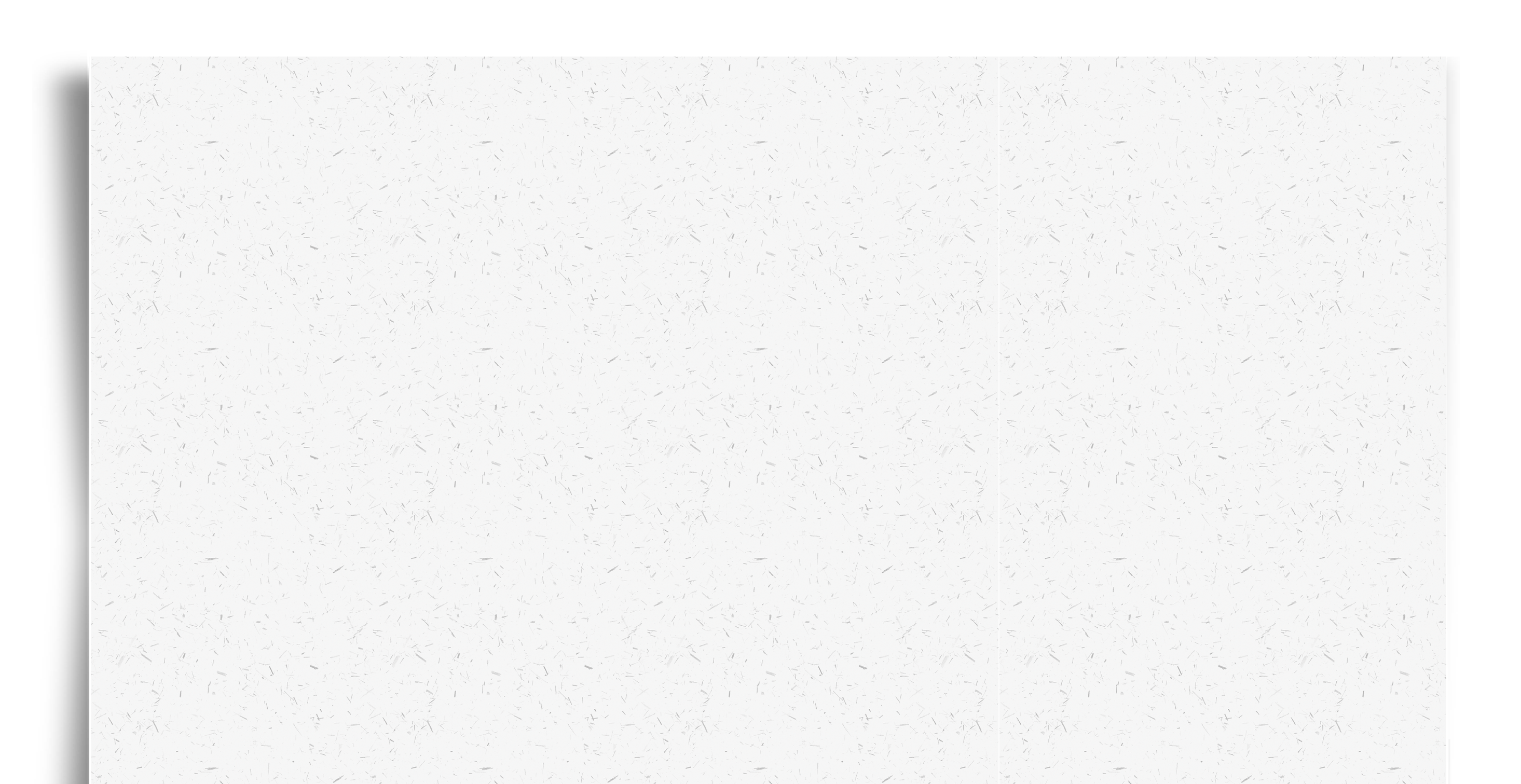 PHÒNG GD & ĐT QUẬN LONG BIÊN
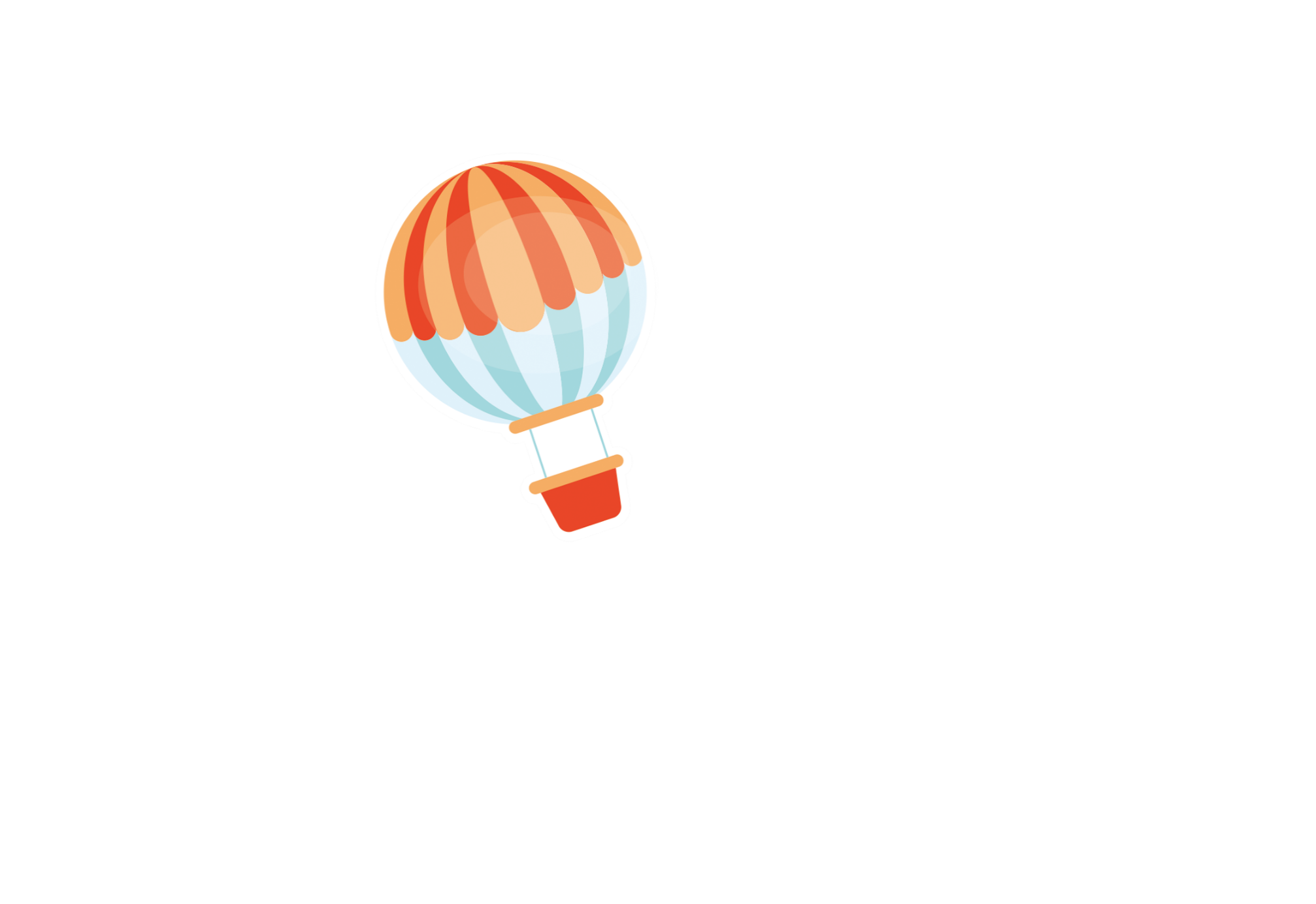 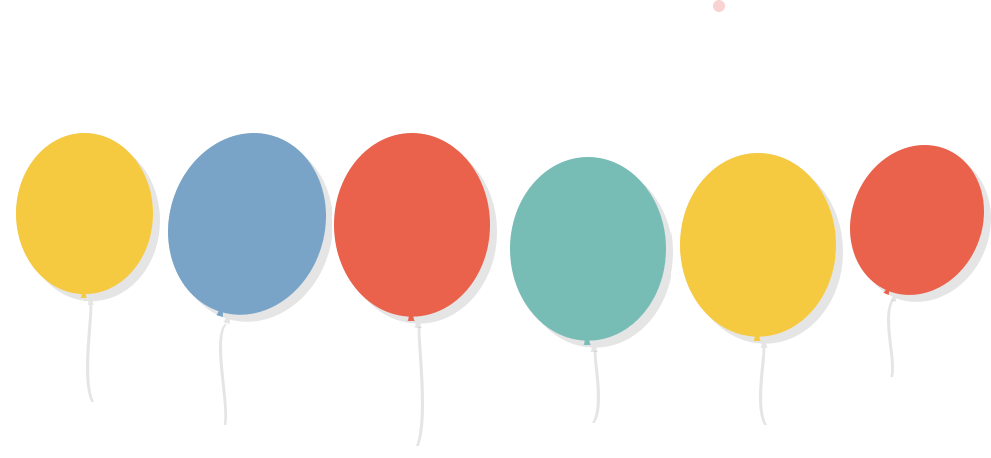 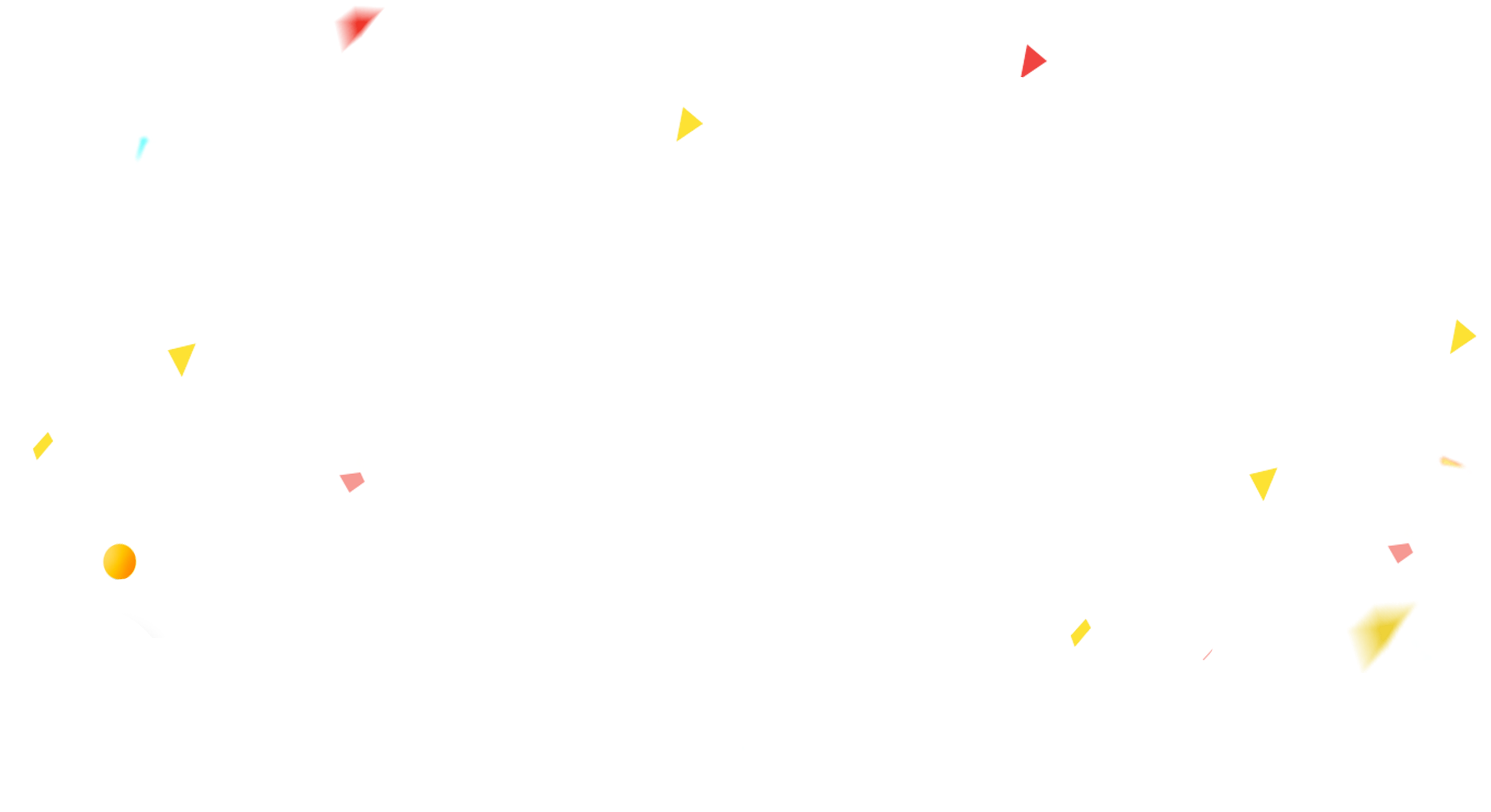 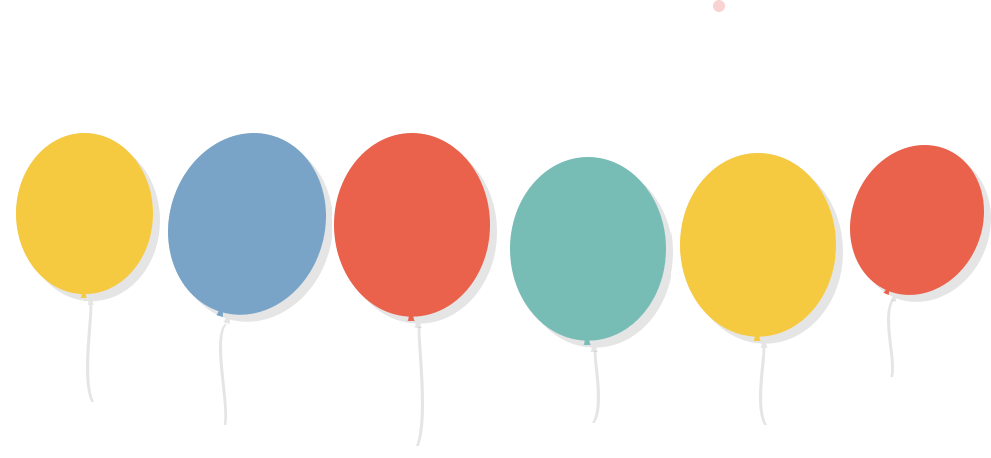 CHÀO MỪNG CÁC THẦY, CÔ GIÁO VÀ CÁC EM 
ĐẾN VỚI TIẾT HỌC
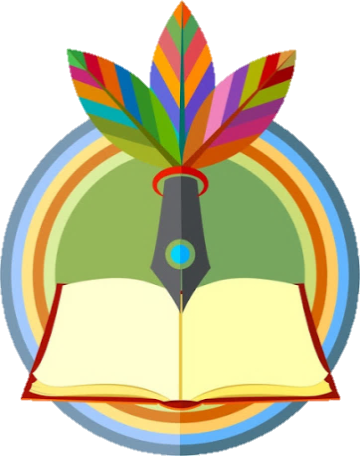 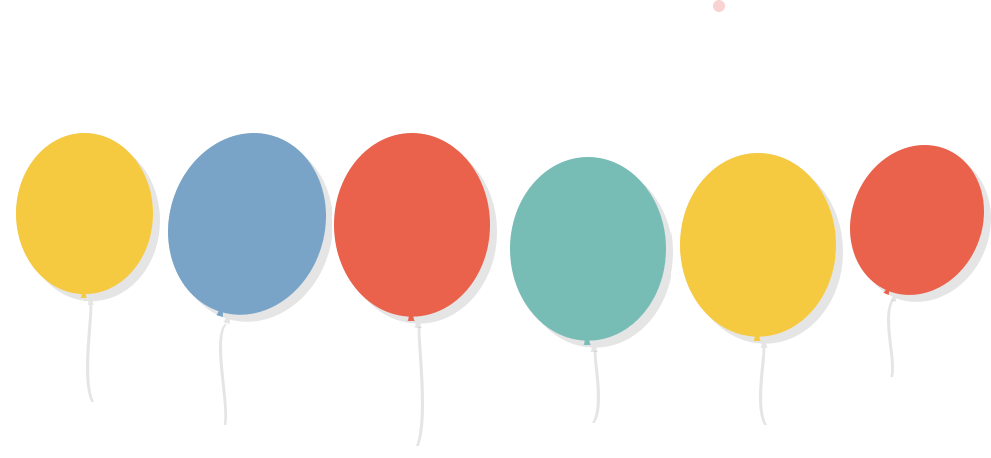 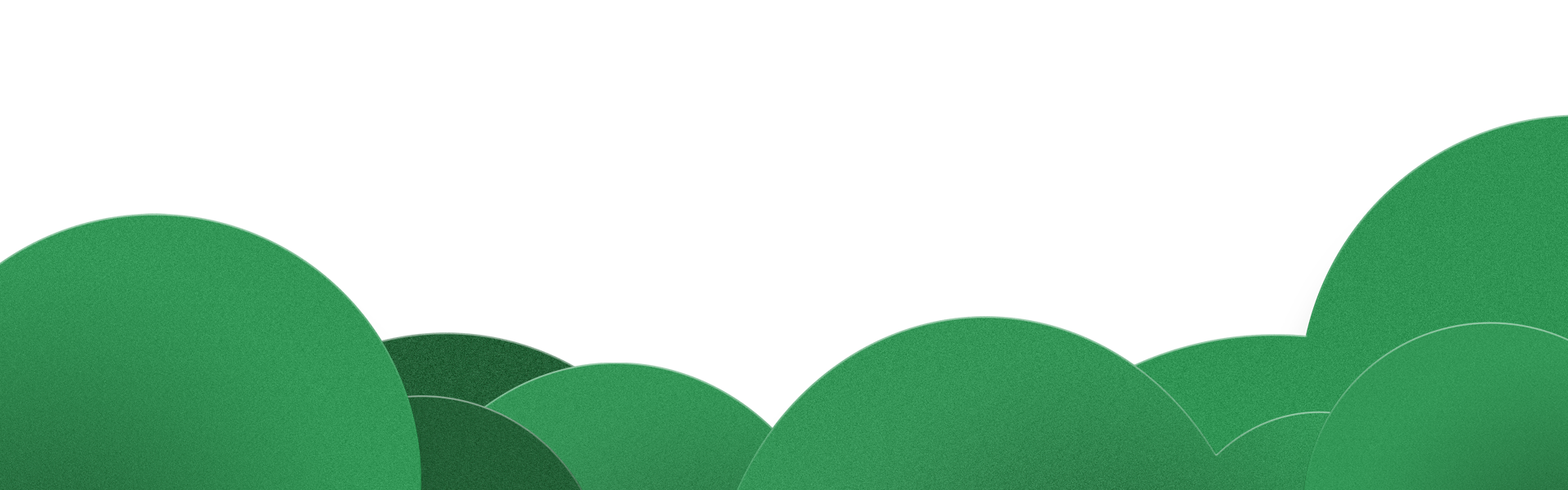 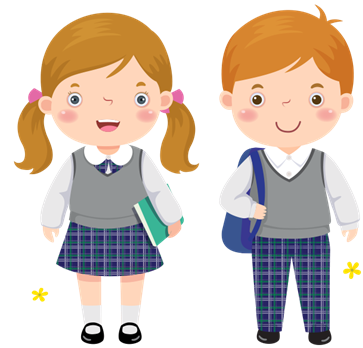 TIẾNG VIỆT
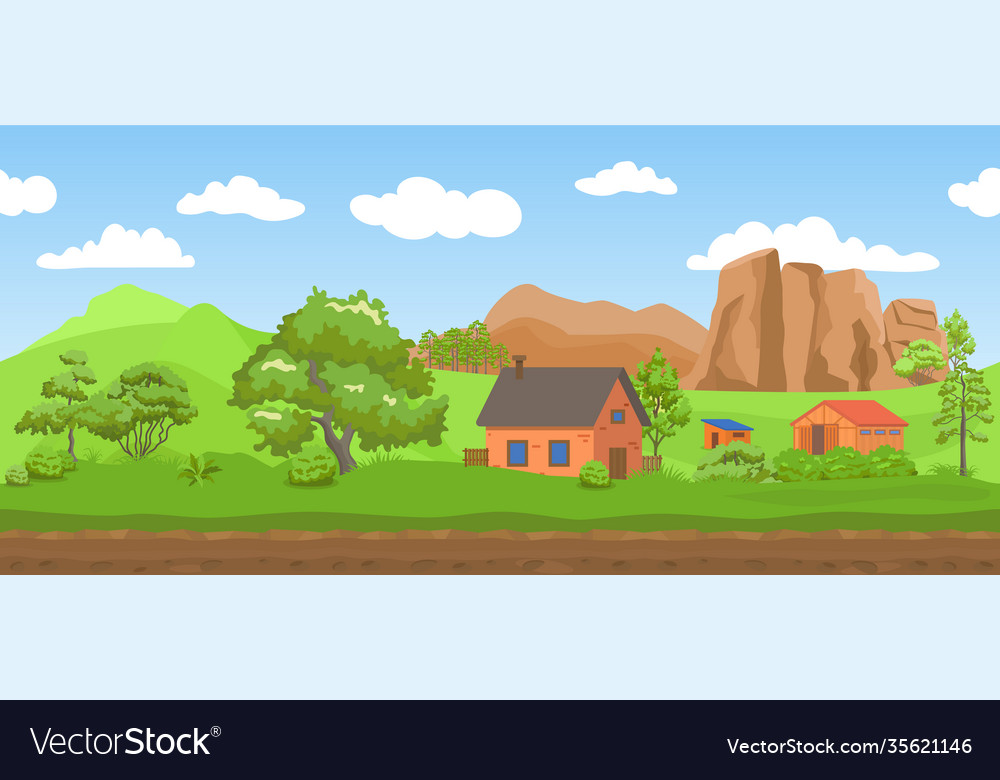 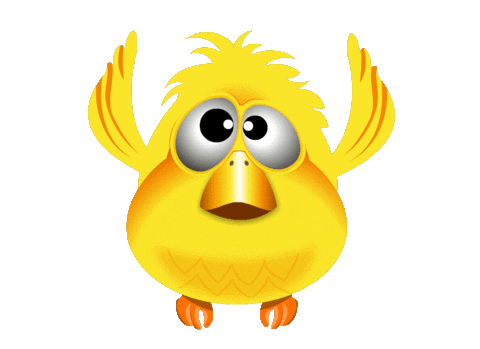 Con hãy đọc:
bản	nhãn		gắn	
lặn		bận		gần
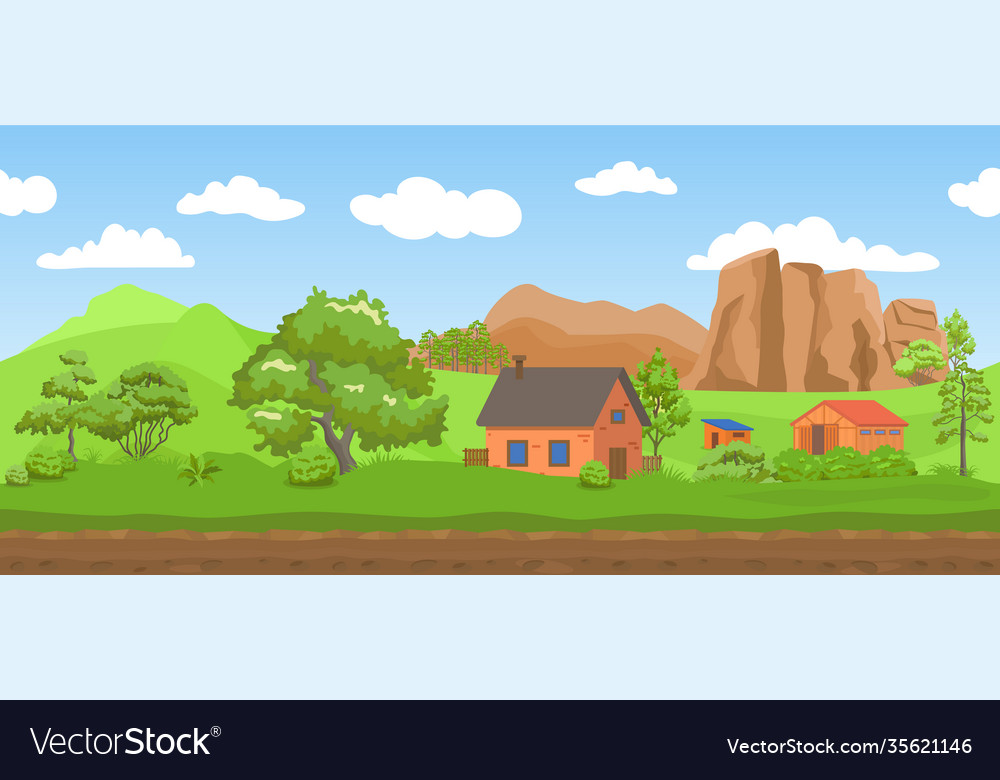 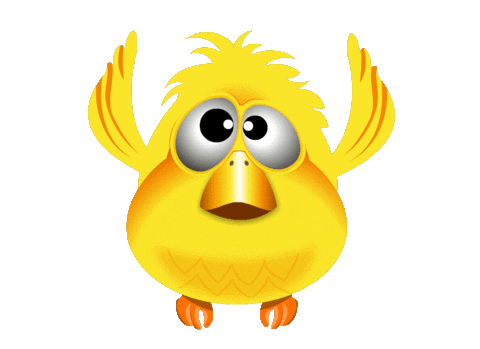 Con hãy đọc:
bạn thân	
khăn rằn
quả mật
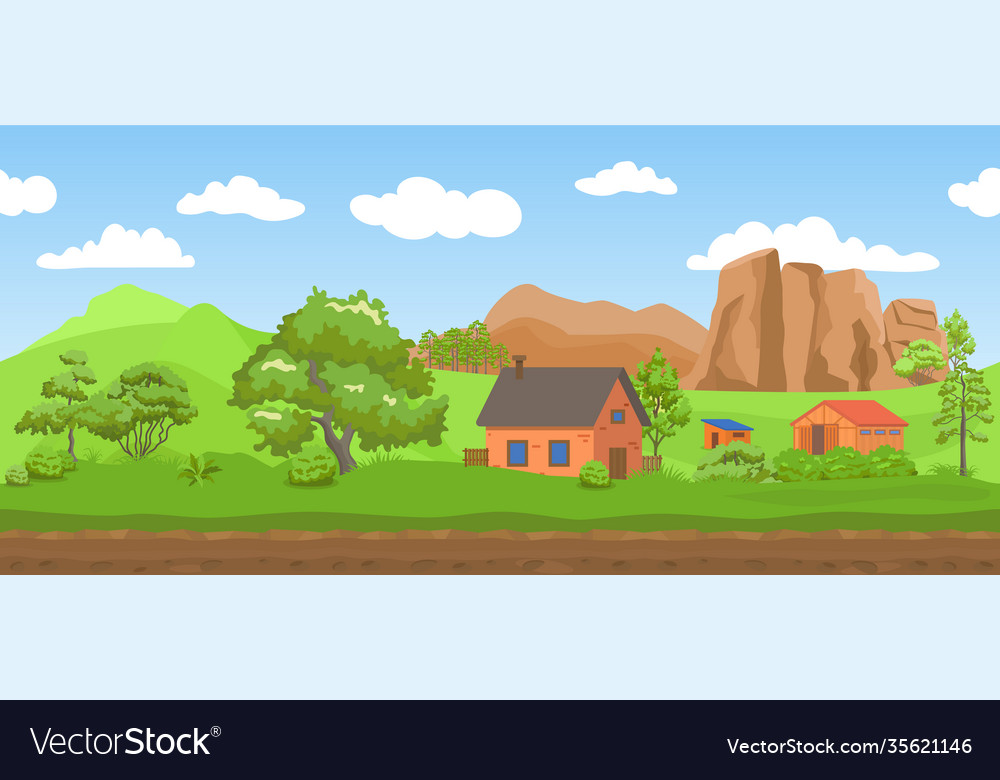 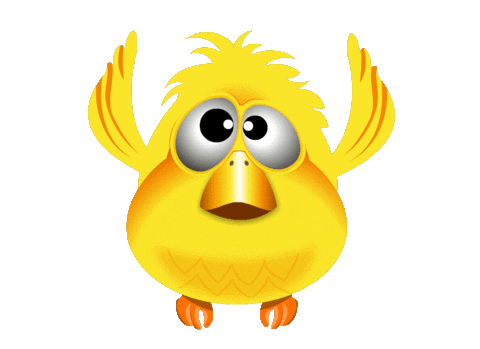 Con hãy đọc:
Đàn gà cứ tha thẩn gần chân mẹ. Đã có mẹ che chắn, cả đàn chả sợ gì lũ quạ dữ.
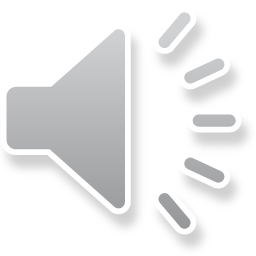 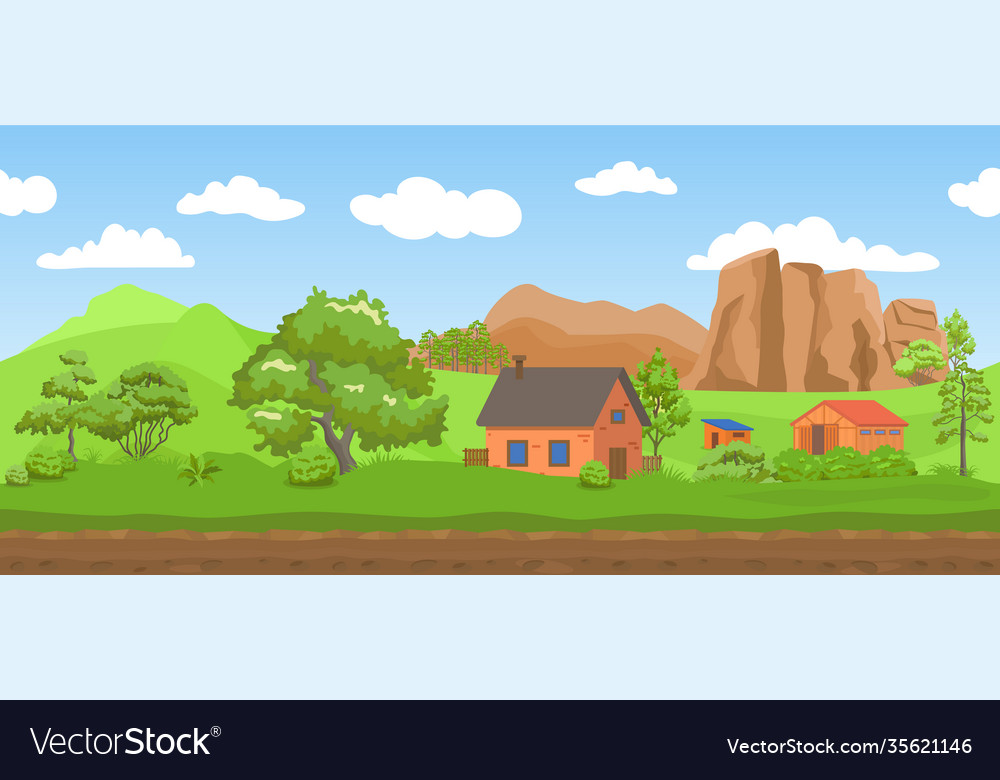 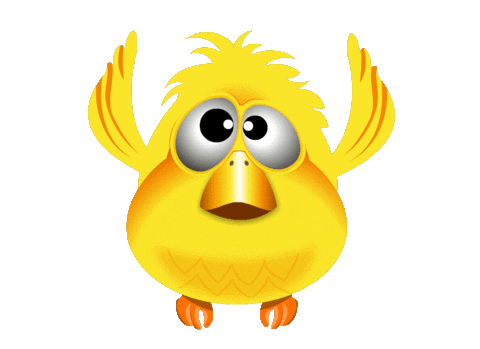 Con hãy trả lời câu đố:
Vừa bằng nắm tay
Tiếng ca lảnh lót

					Con gì?
Chim sơn ca
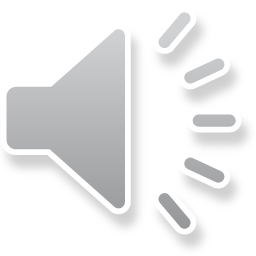 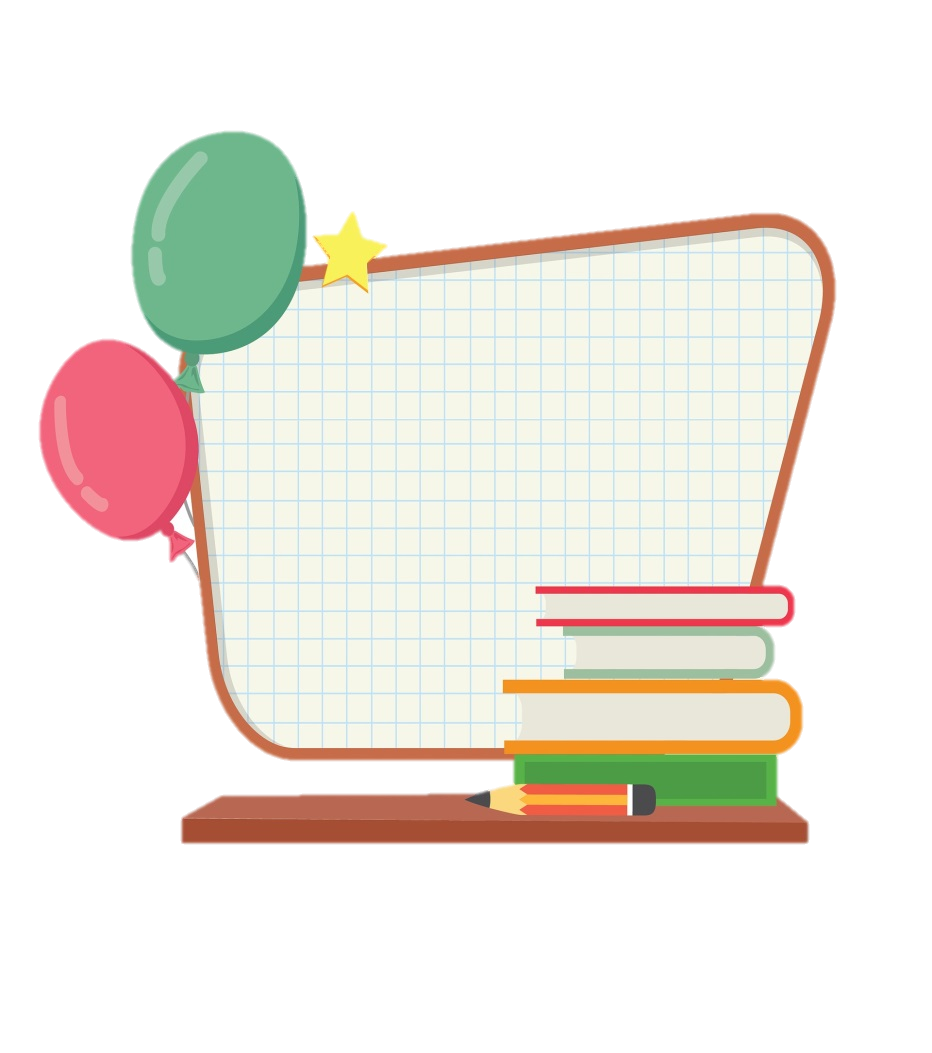 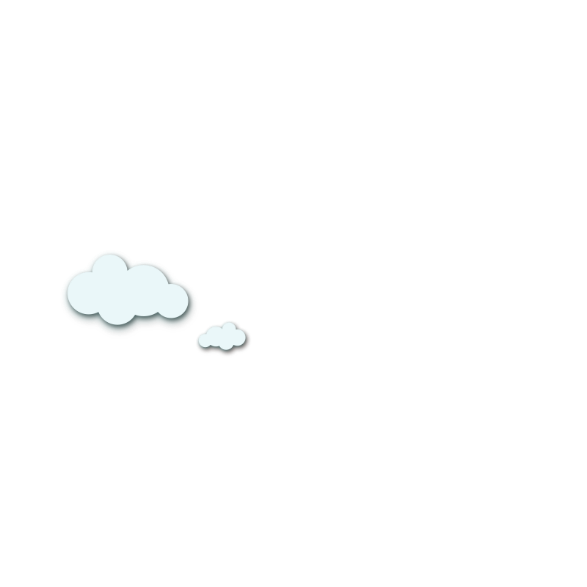 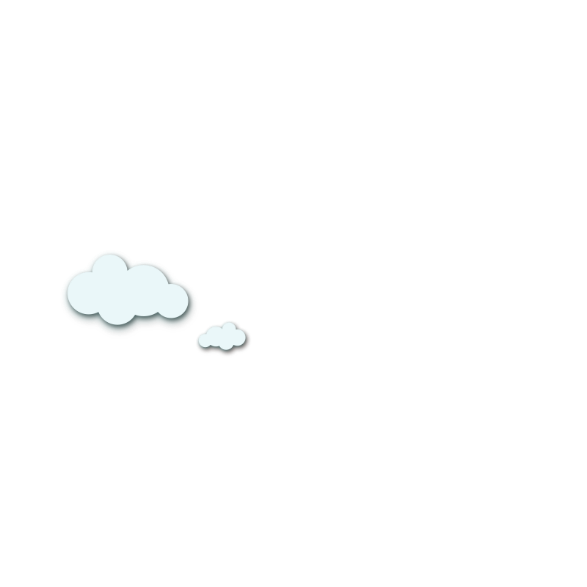 1. Nhận biết
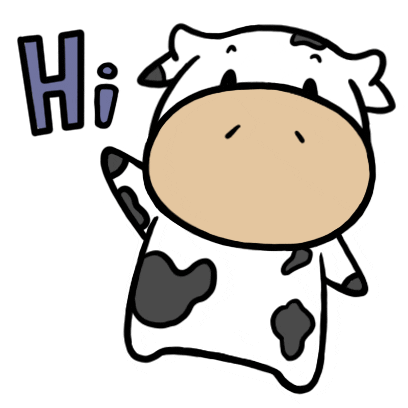 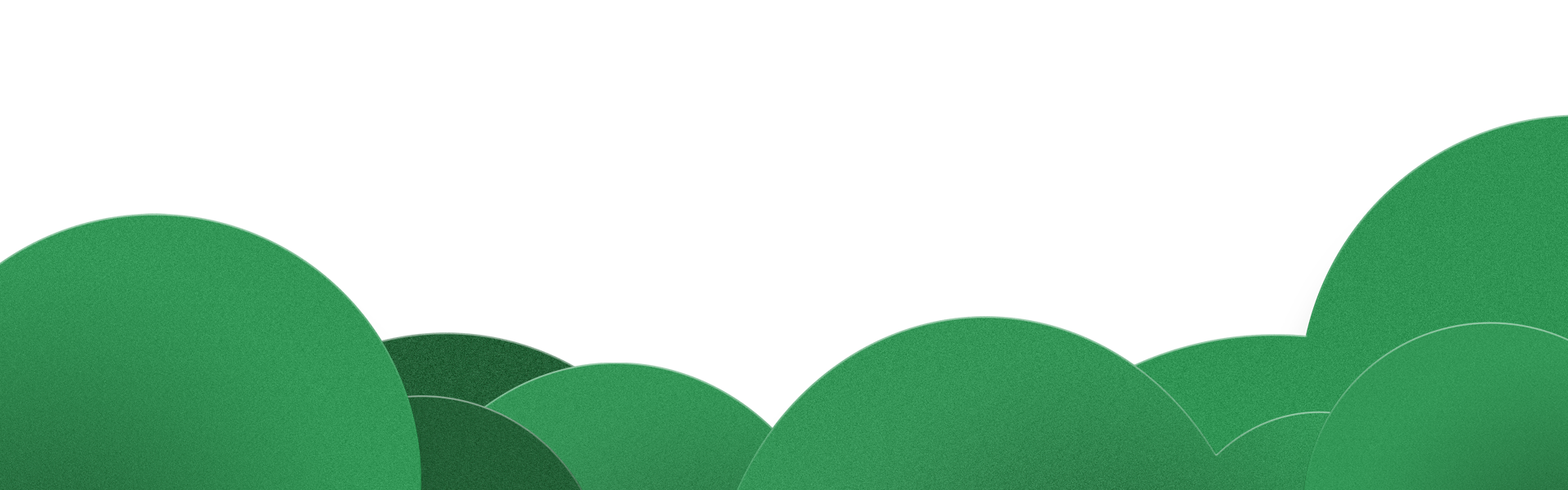 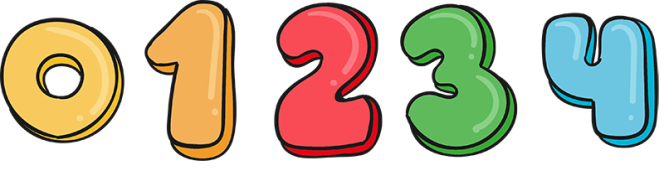 on  ôn  ơn
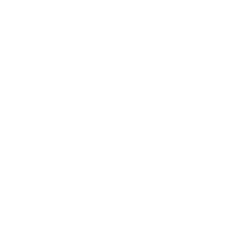 Bài
32
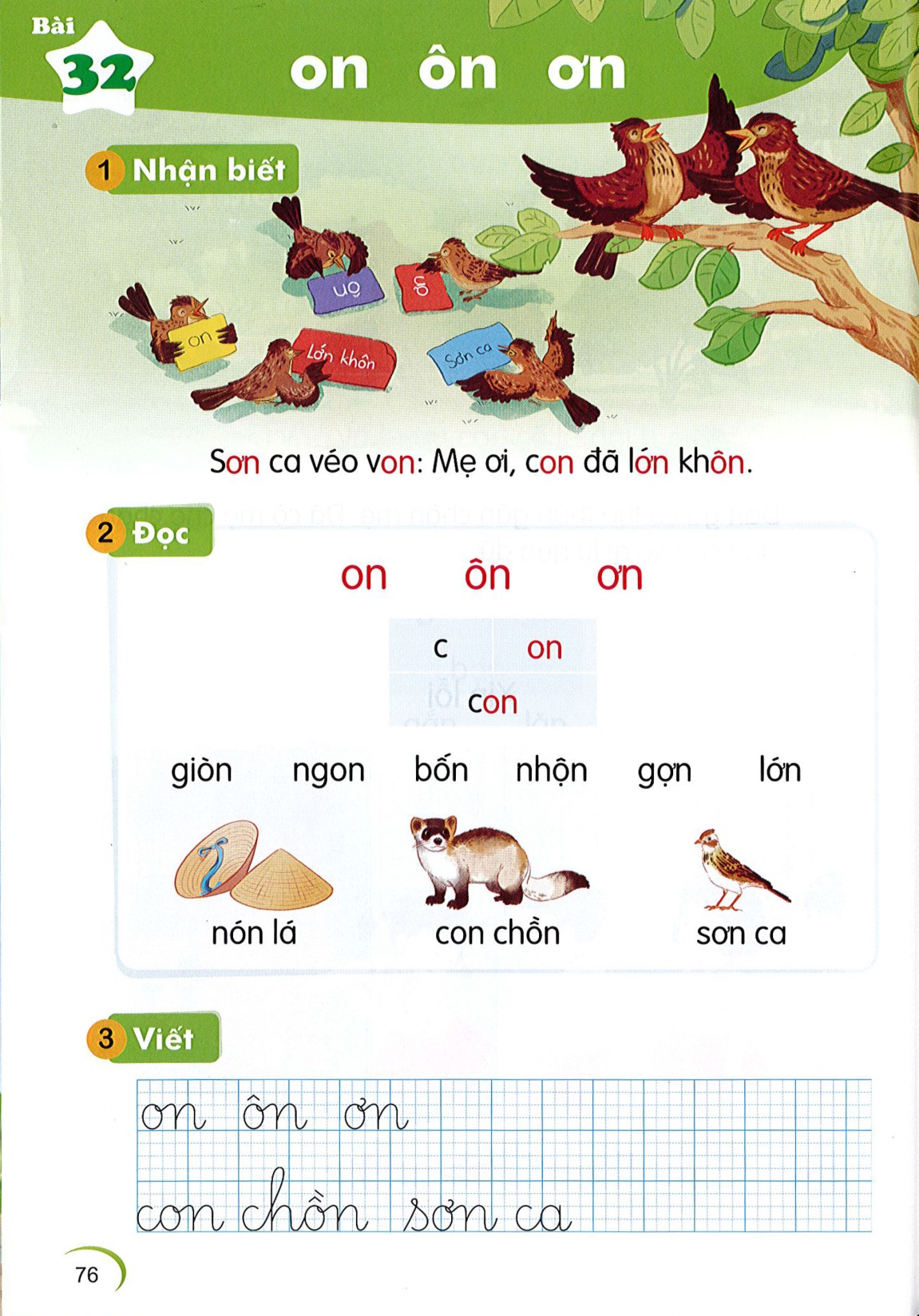 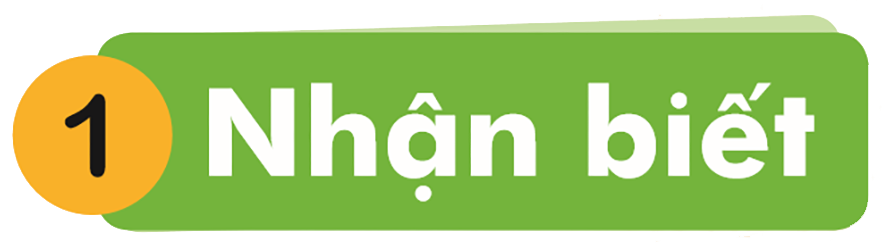 Sơn ca véo von: Mẹ ơi, con đã lơn khôn.
Sơn ca véo von: Mẹ ơi, con đã lơn khôn.
́
́
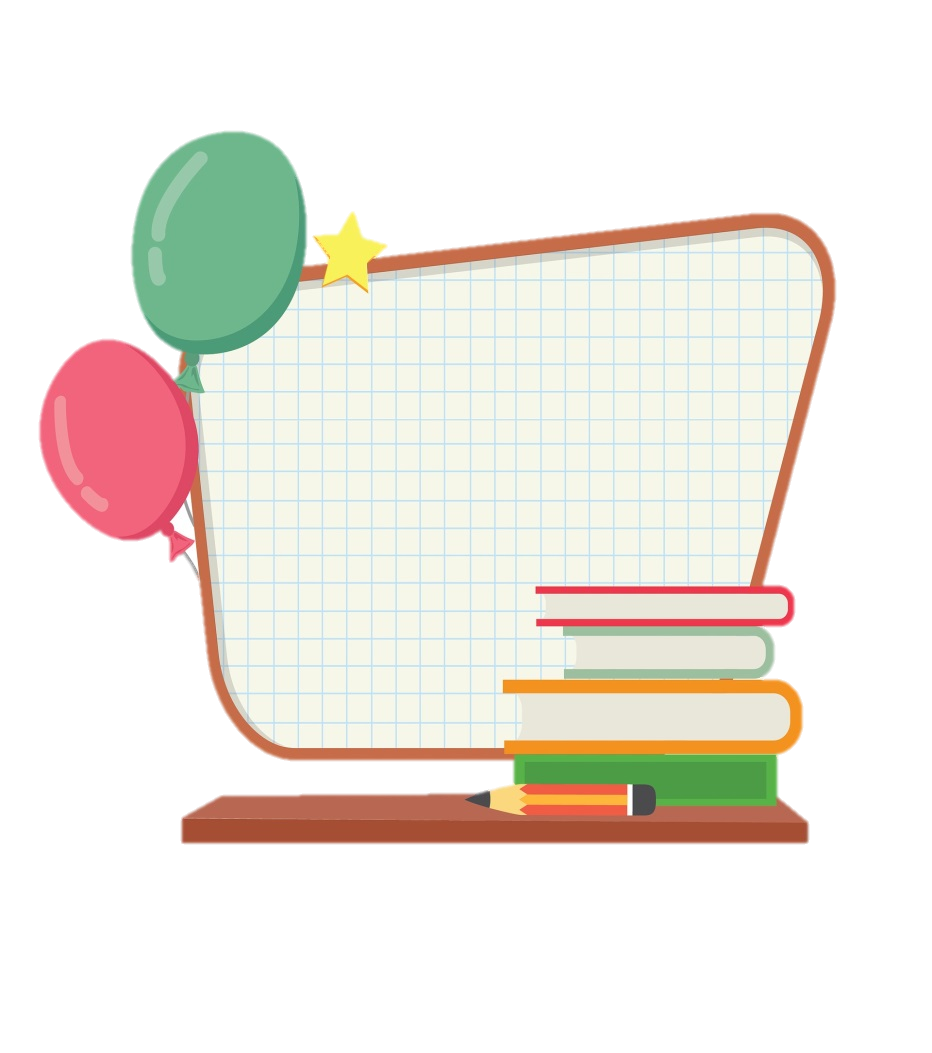 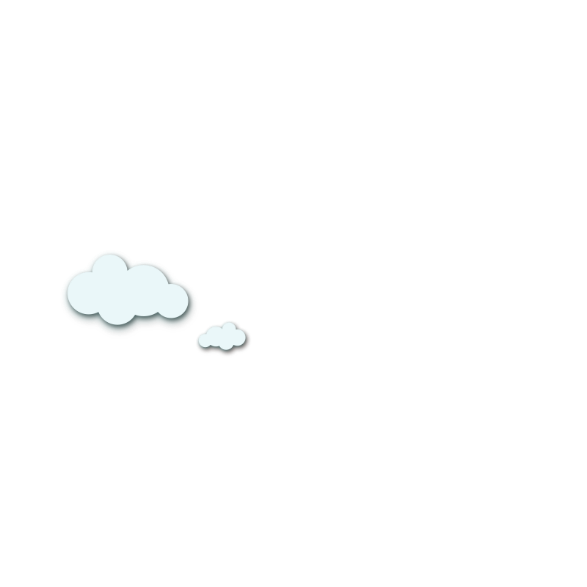 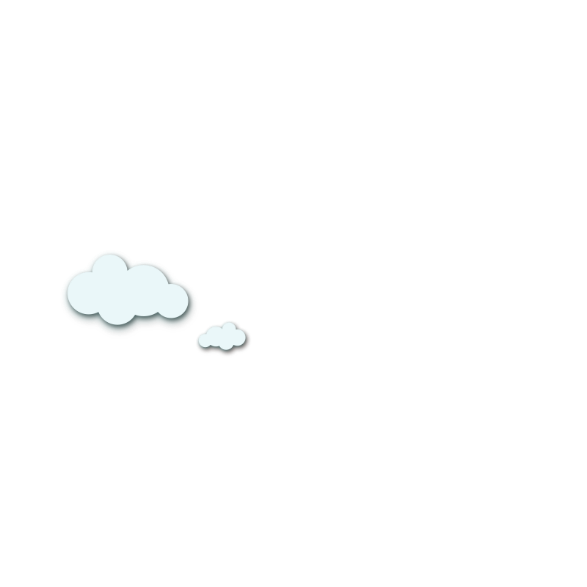 2. Đọc
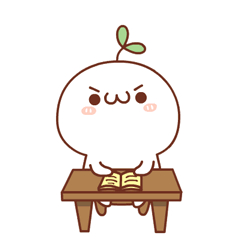 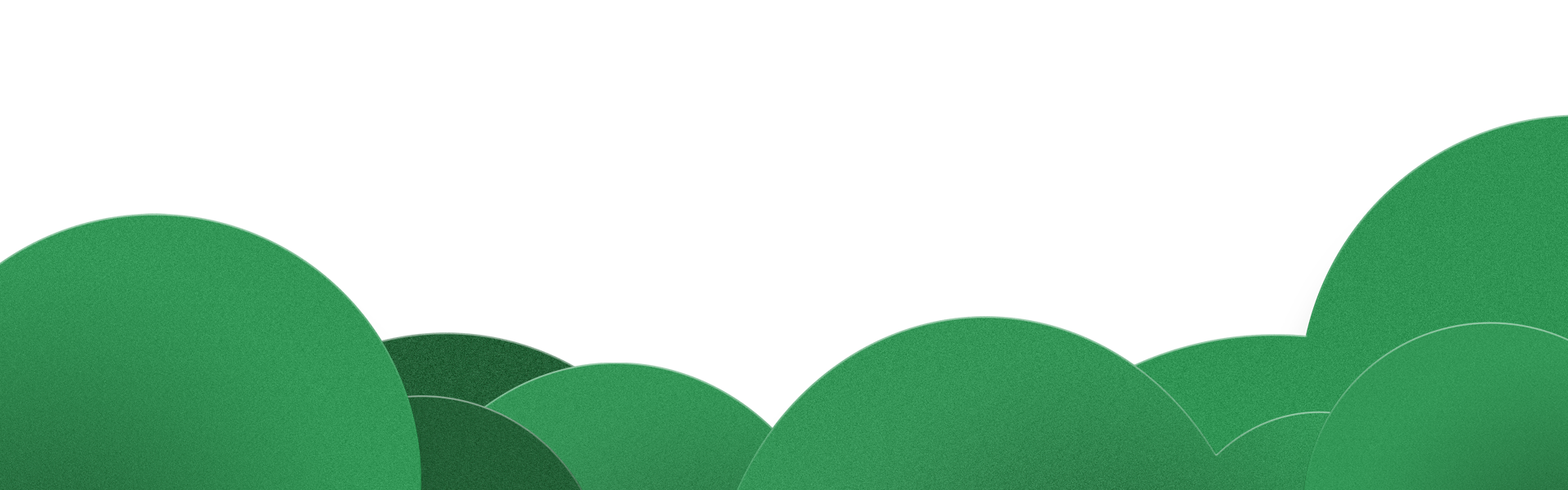 So sánh
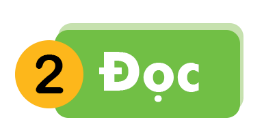 o
on
n
ô
ôn
ơ
ơn
n
n
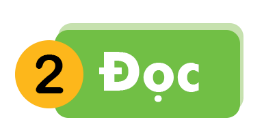 on
ôn
ơn
c
on
con
on
on
ôn
ôn
ơn
ơn
giòn
ngon
bốn
nhộn
gợn
lớn
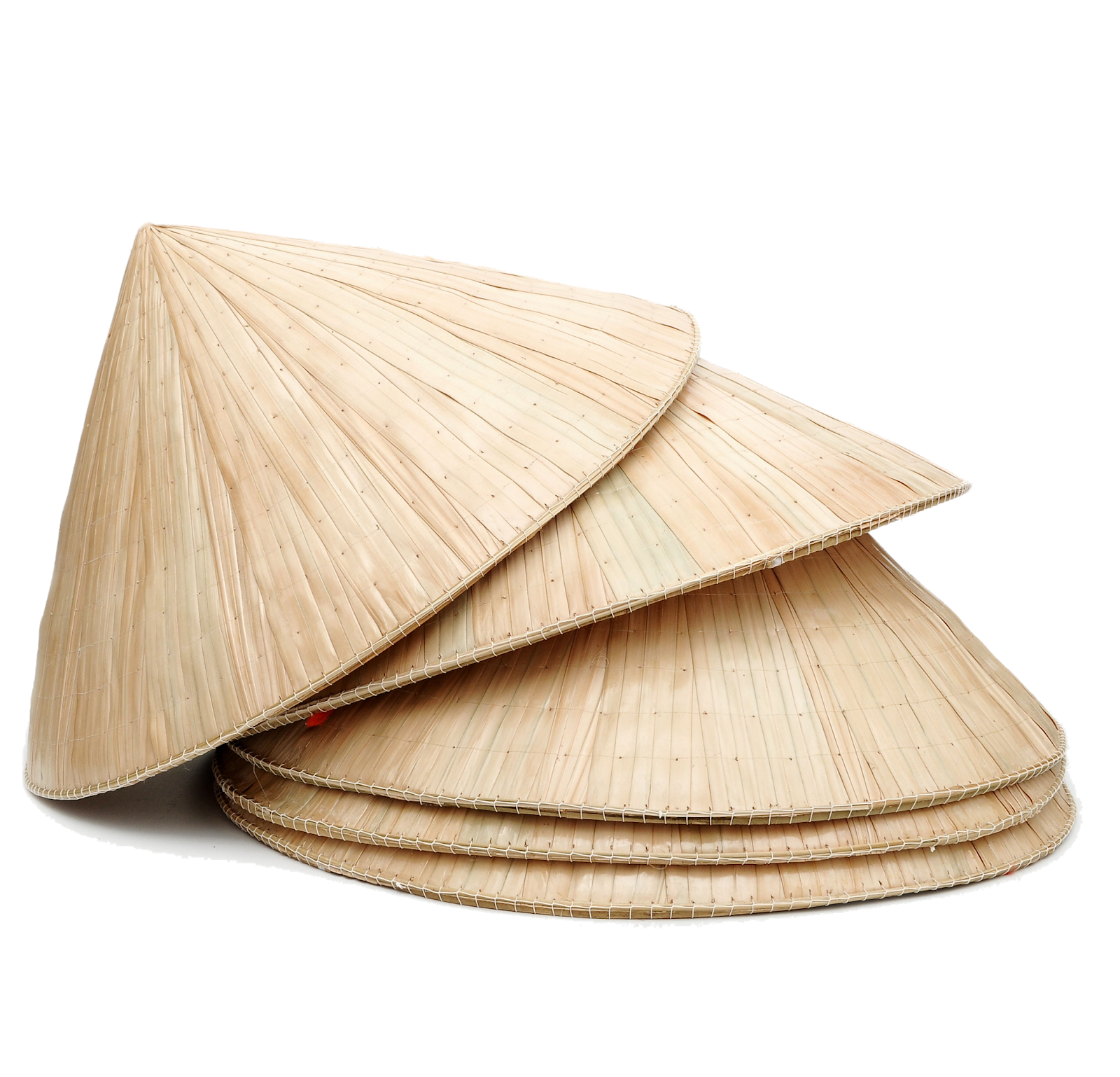 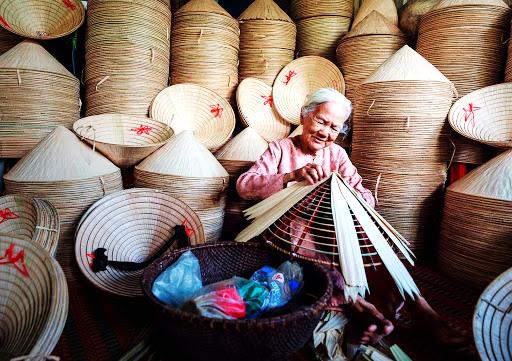 nón lá
on
[Speaker Notes: Hay còn gọi là CHIM ĐA ĐA]
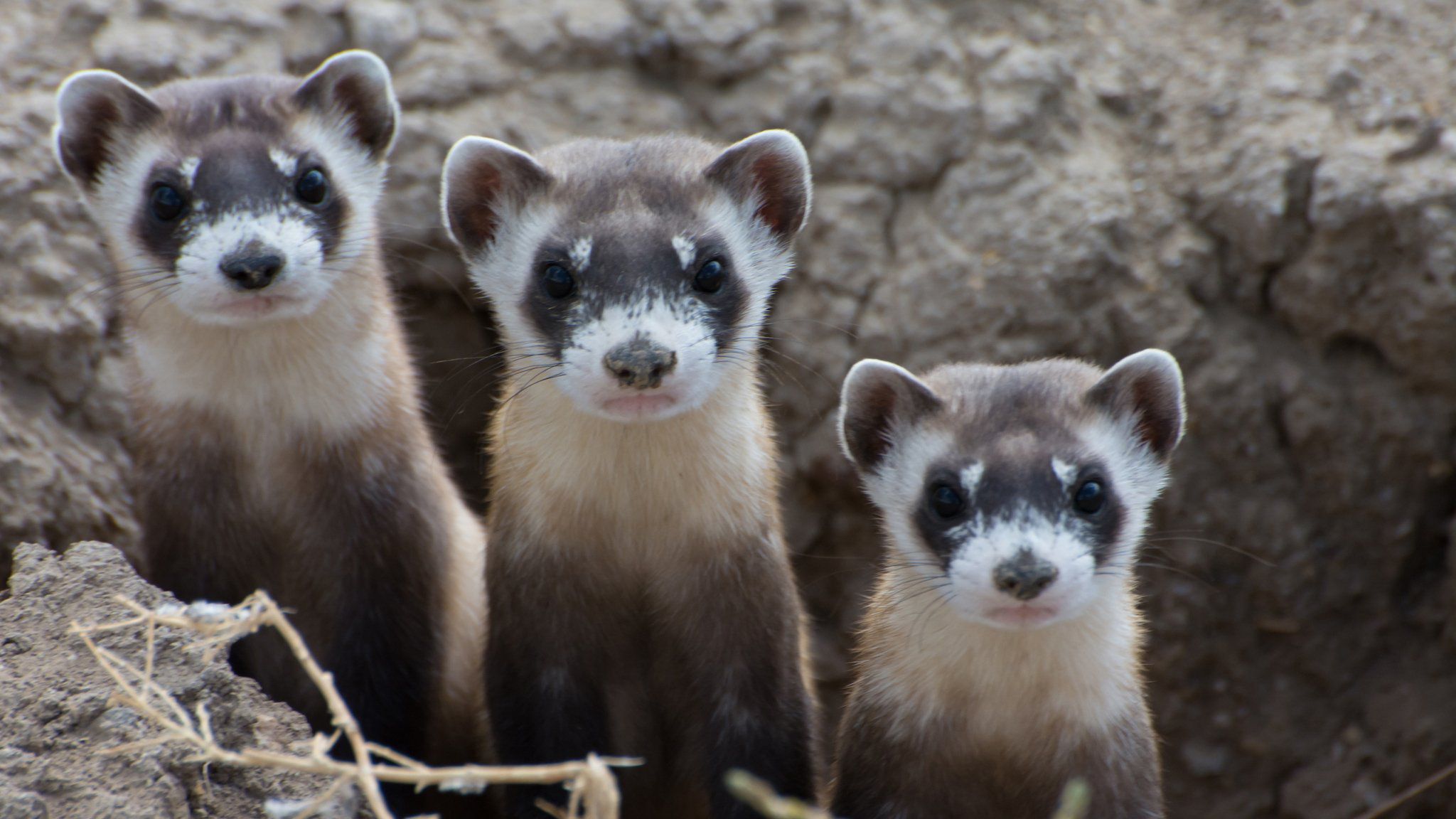 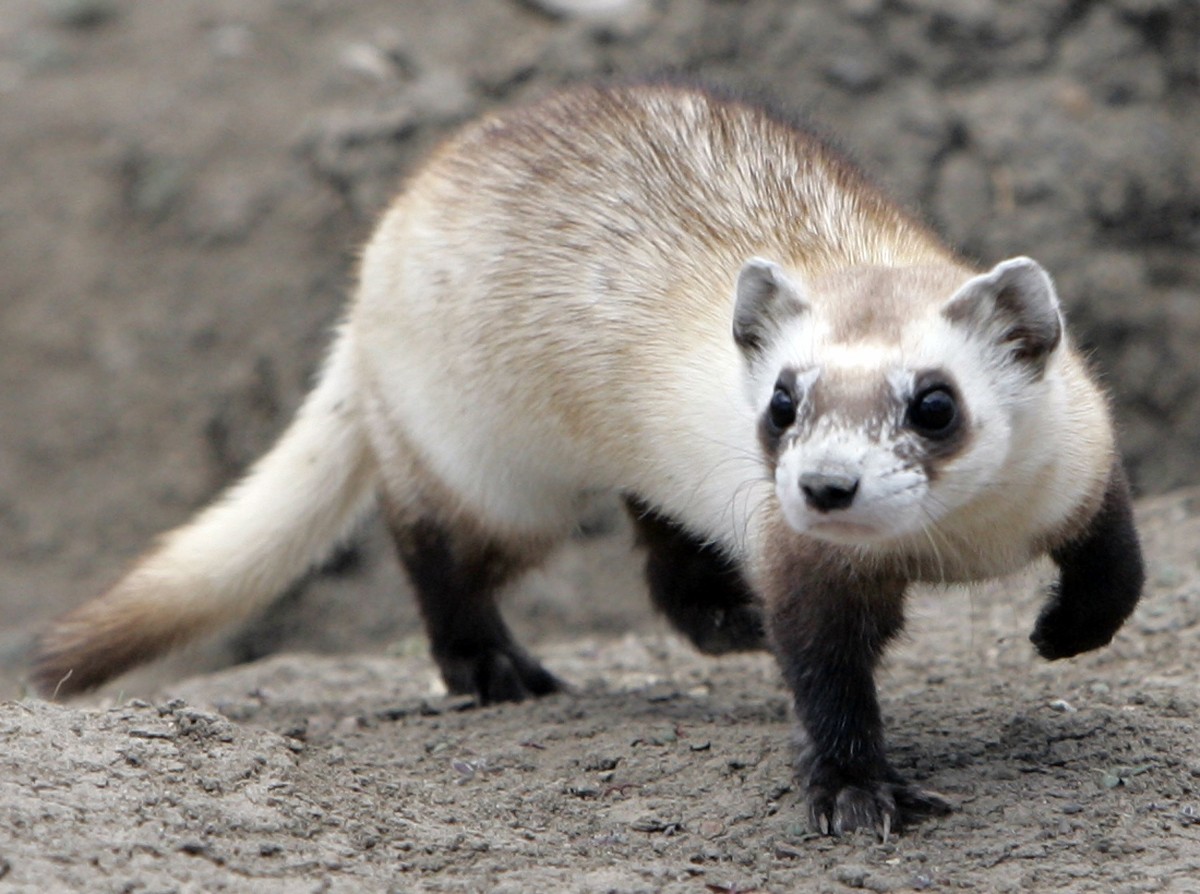 con chồn
on
ôn
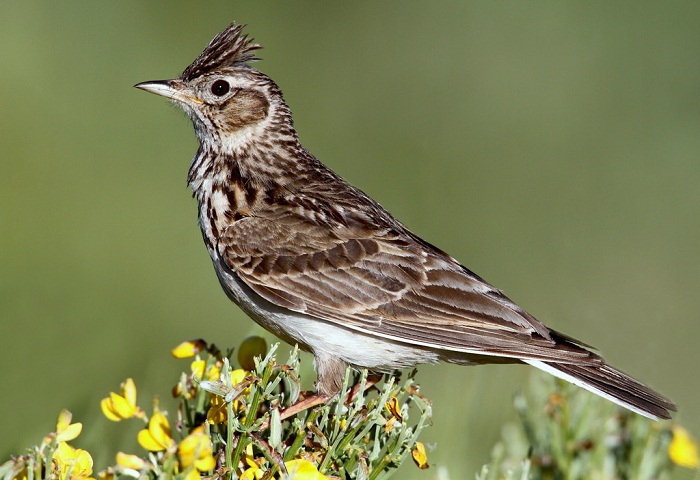 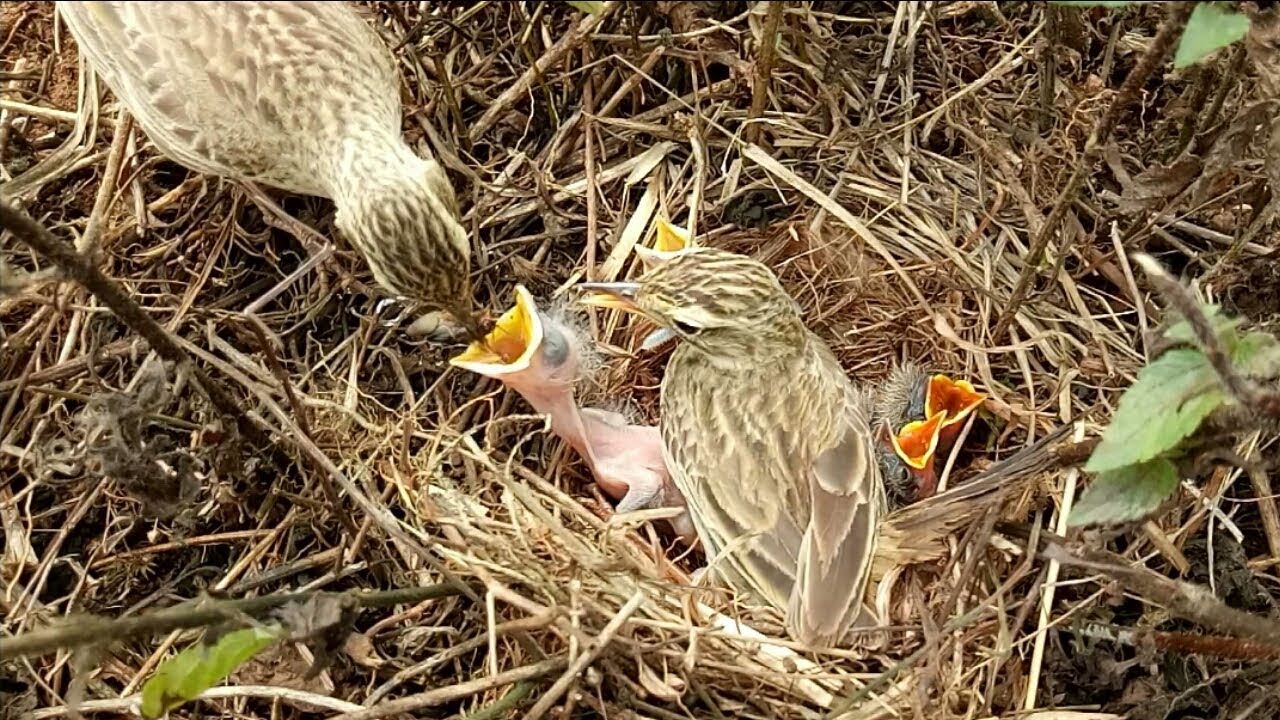 sơn ca
ơn
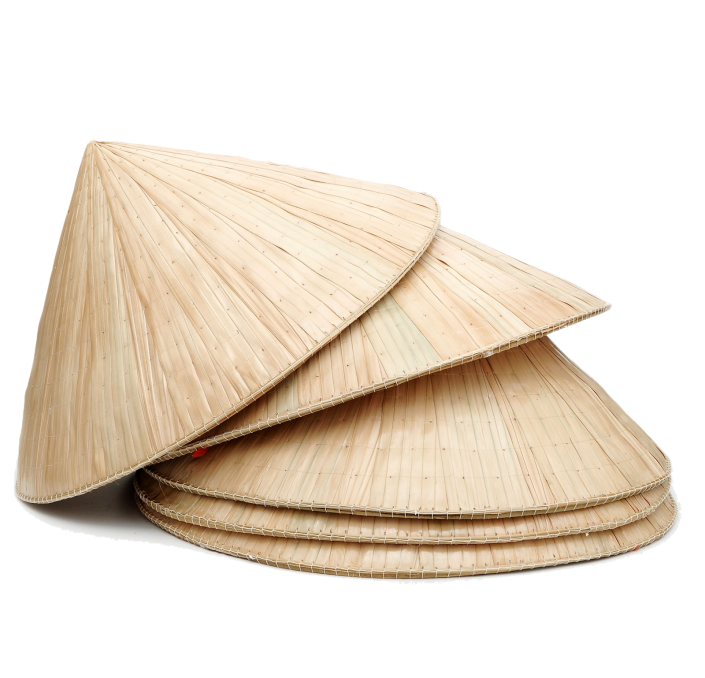 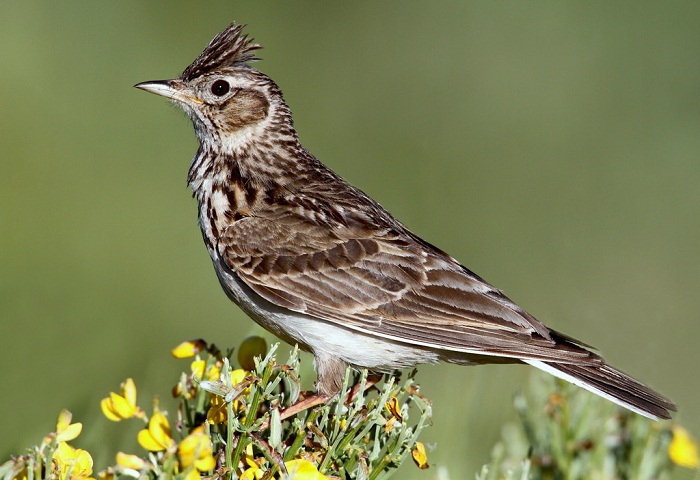 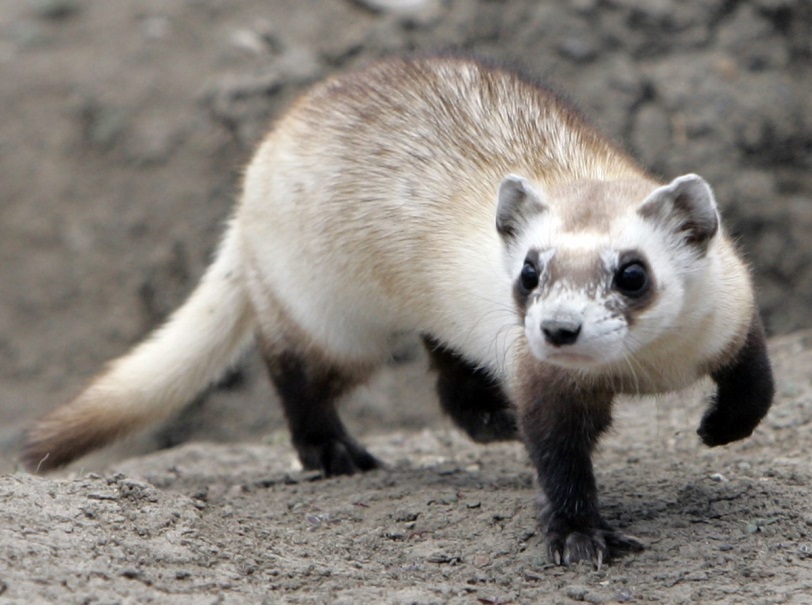 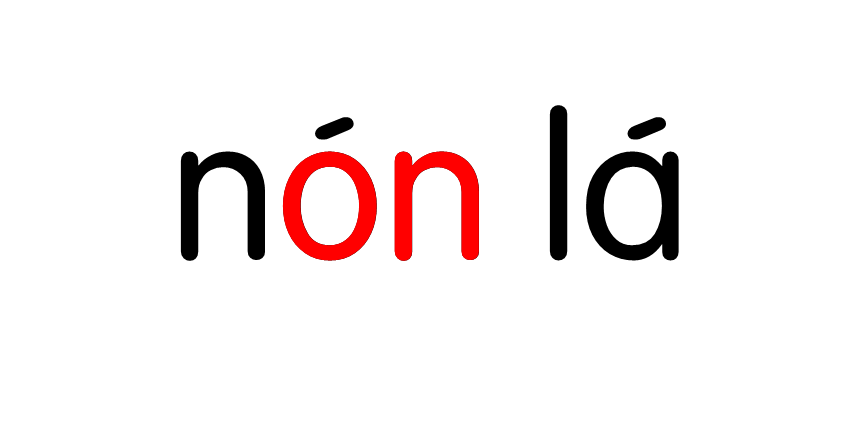 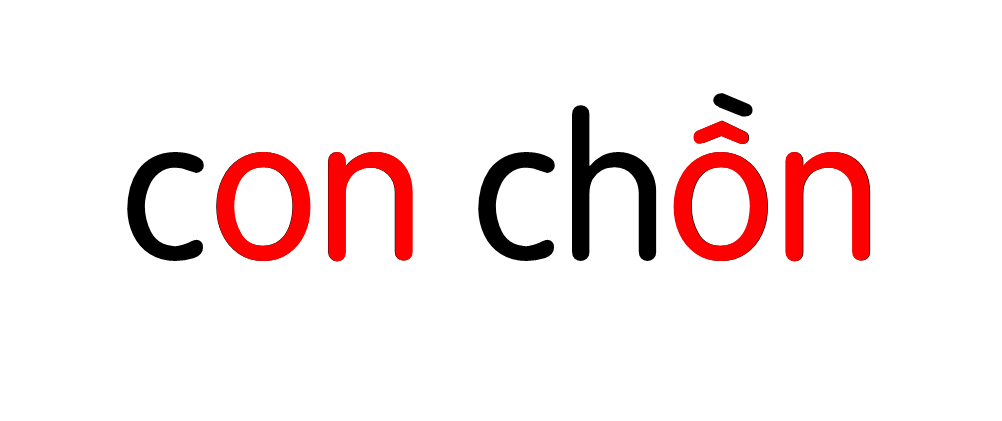 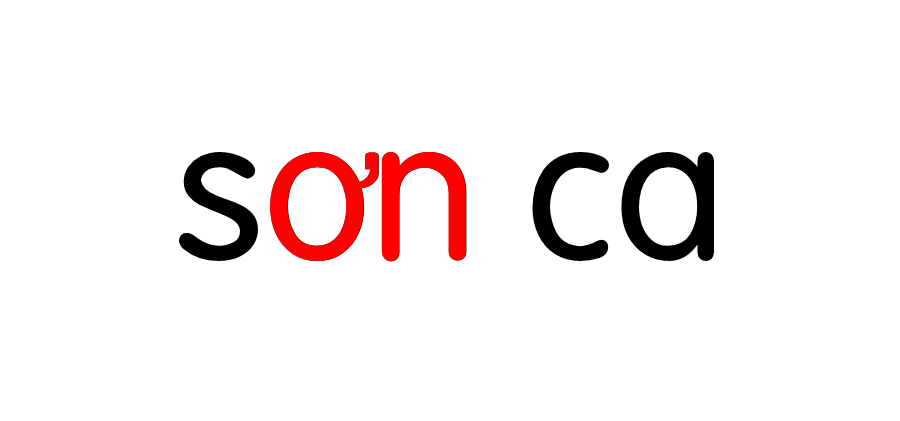 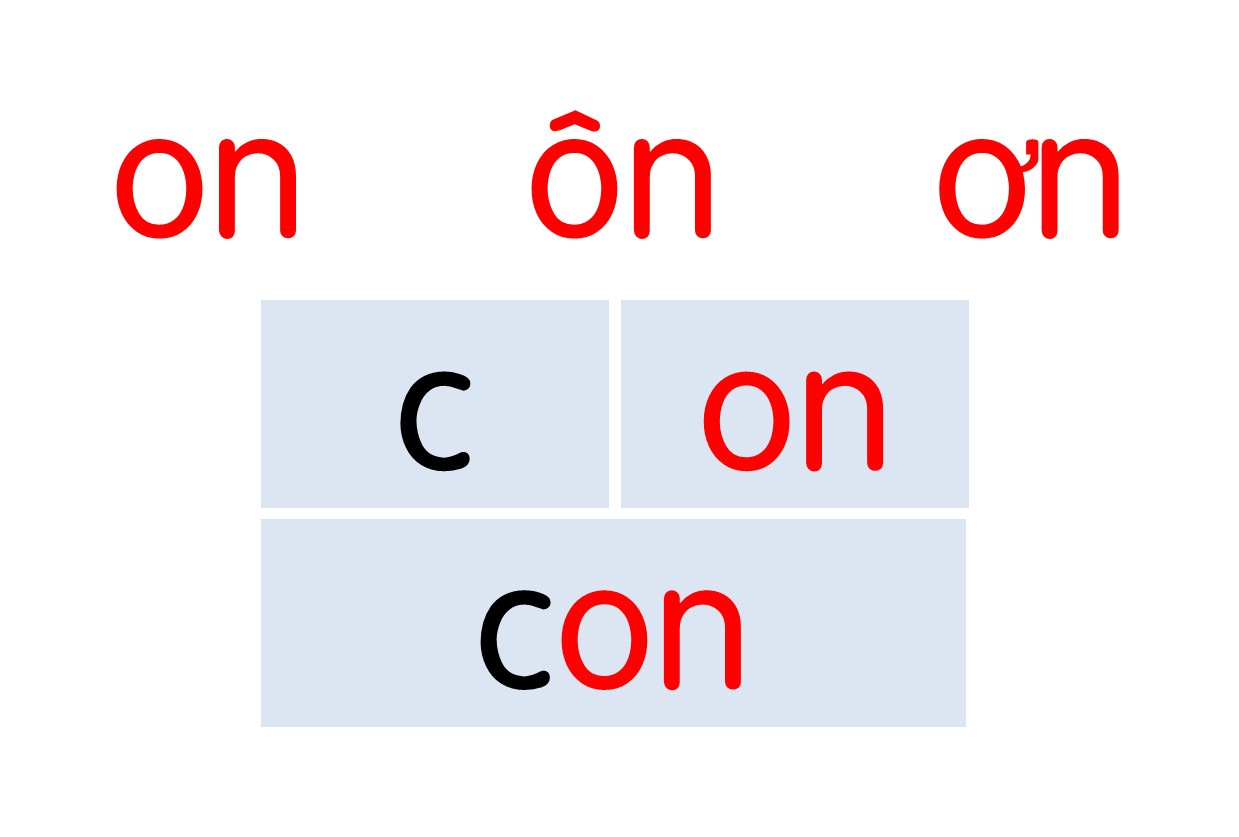 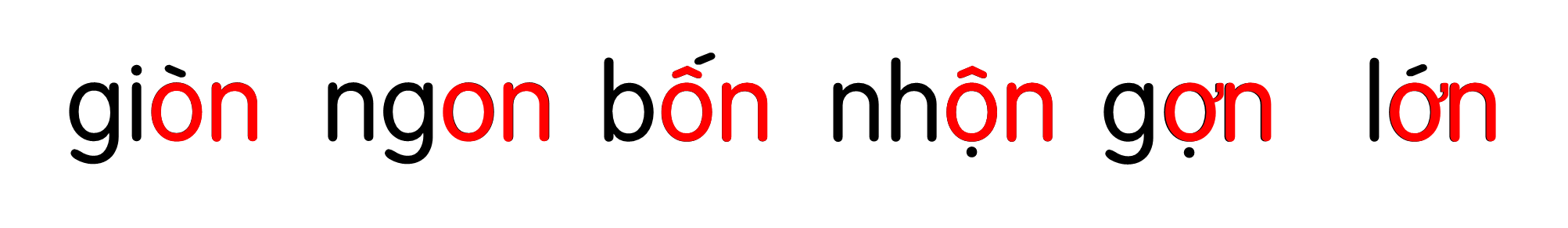 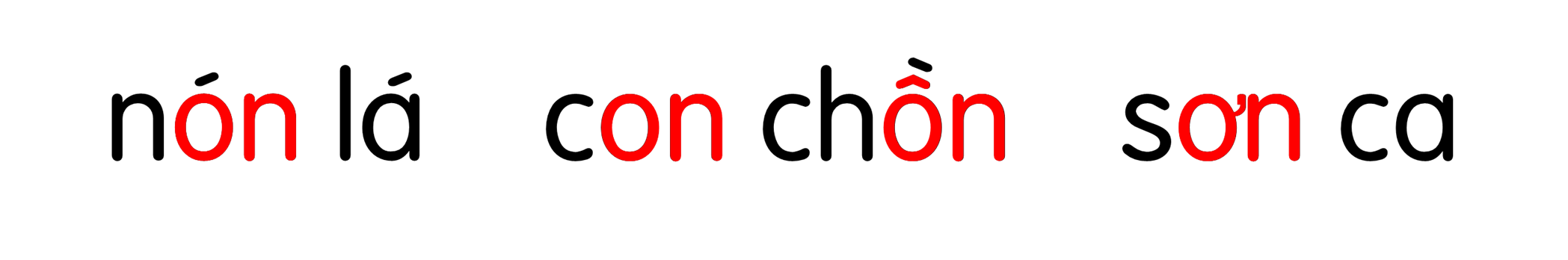 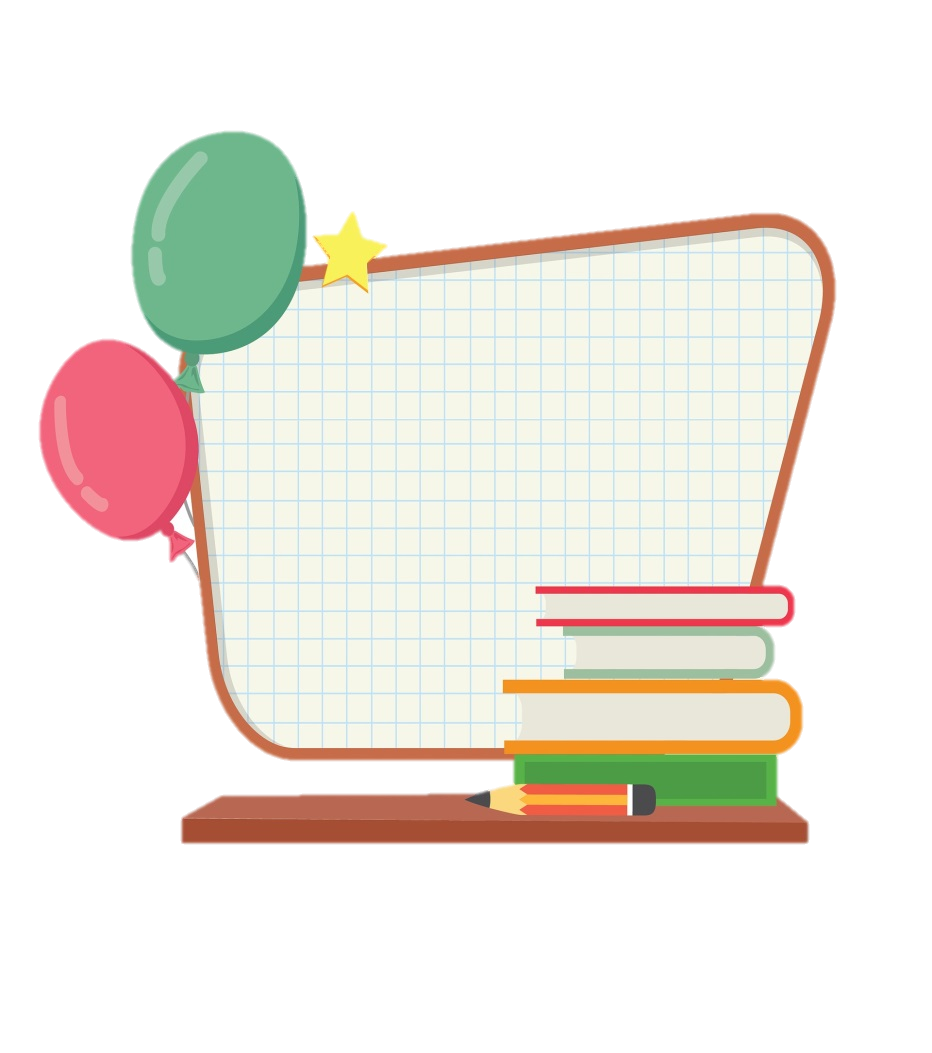 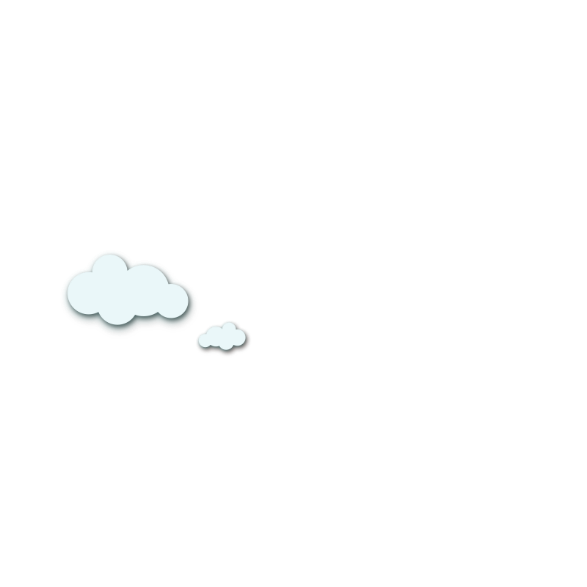 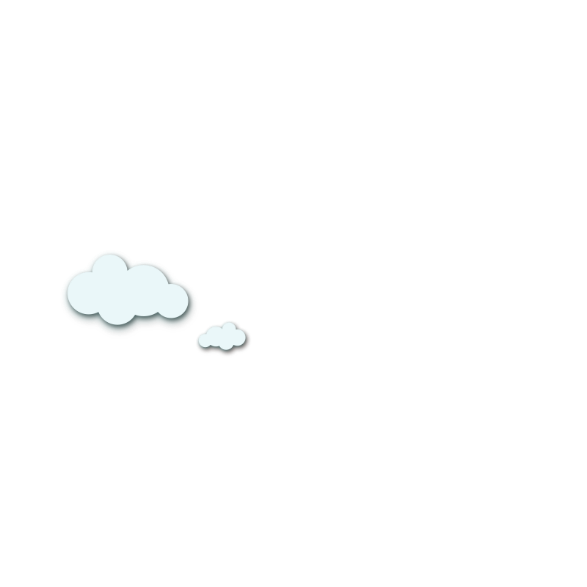 3. Tô và viết
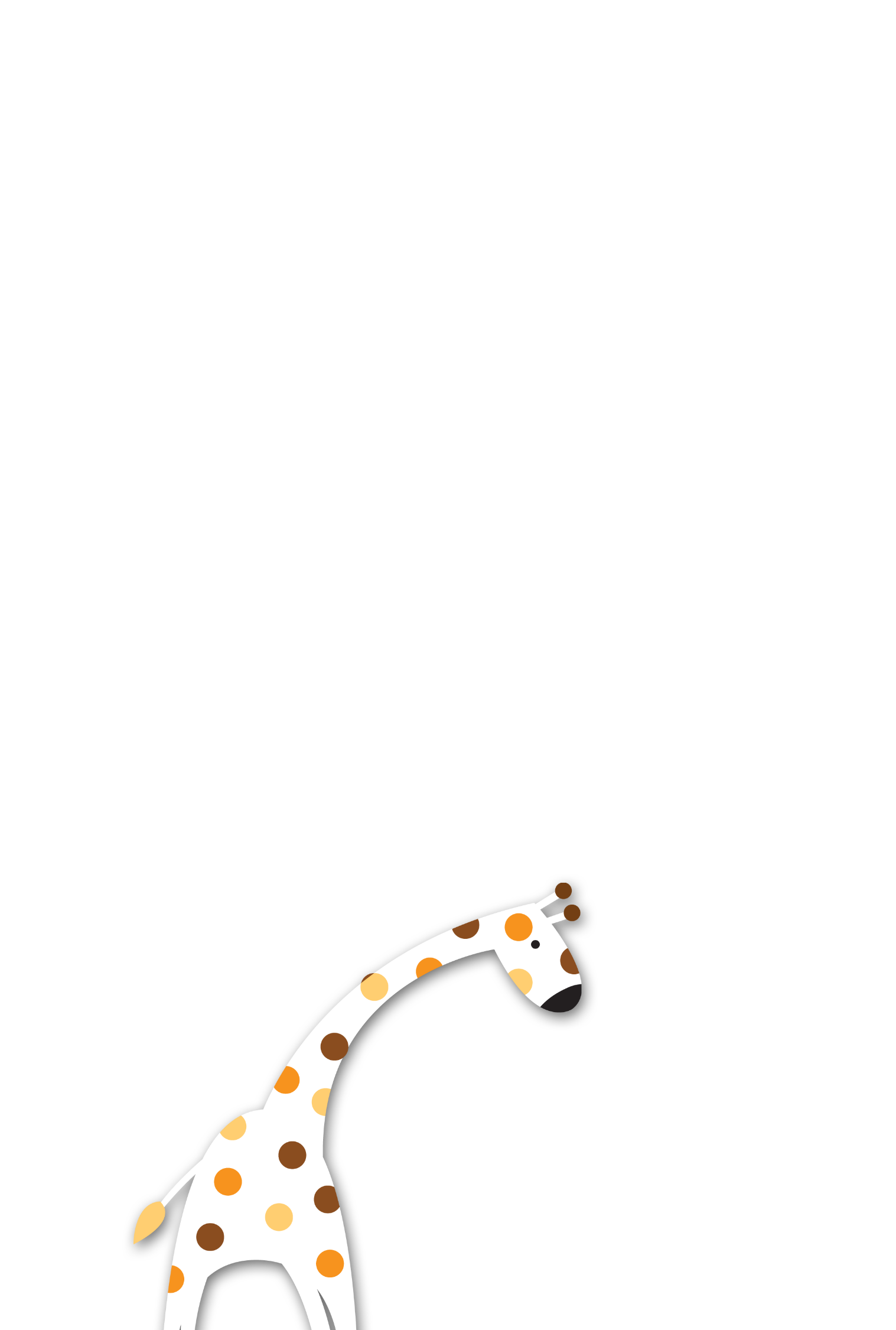 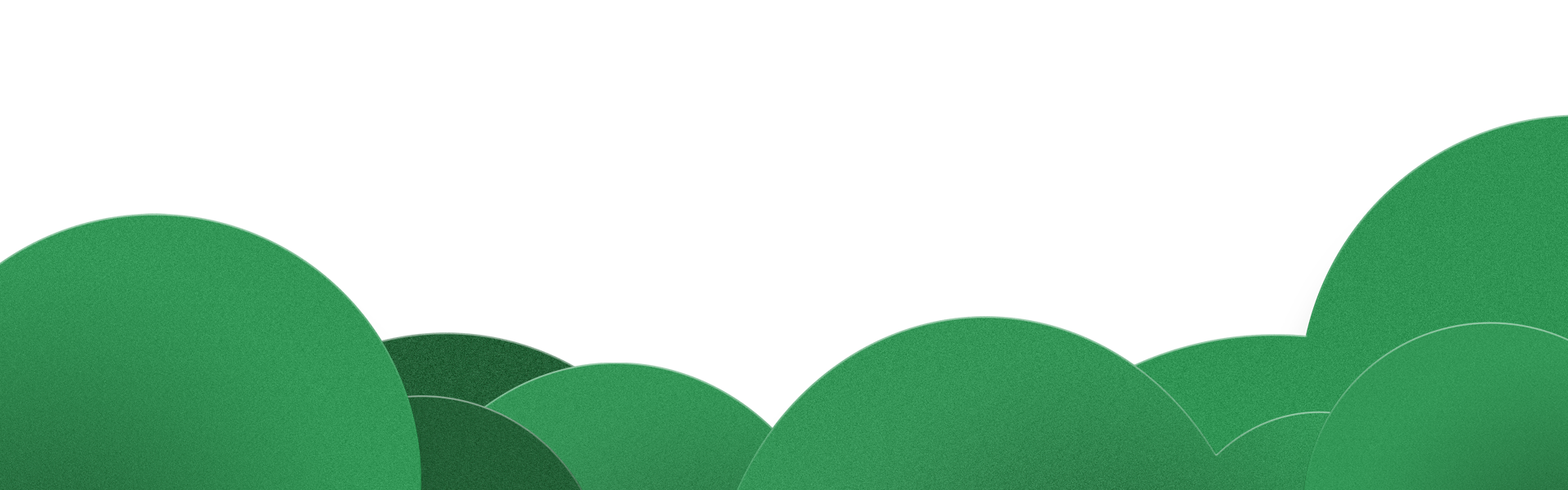 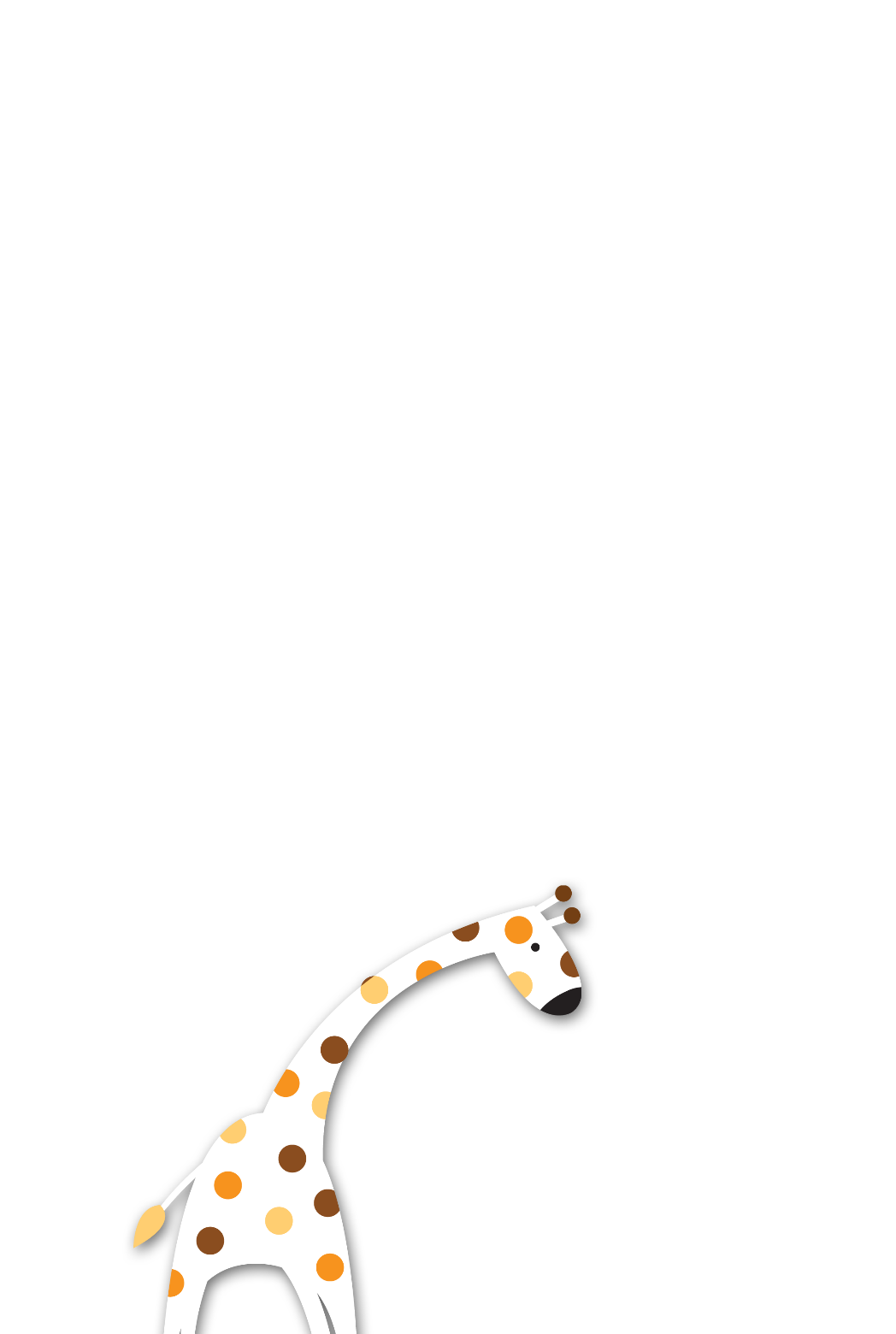 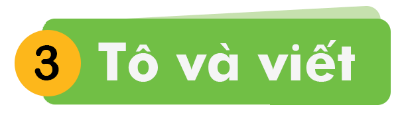 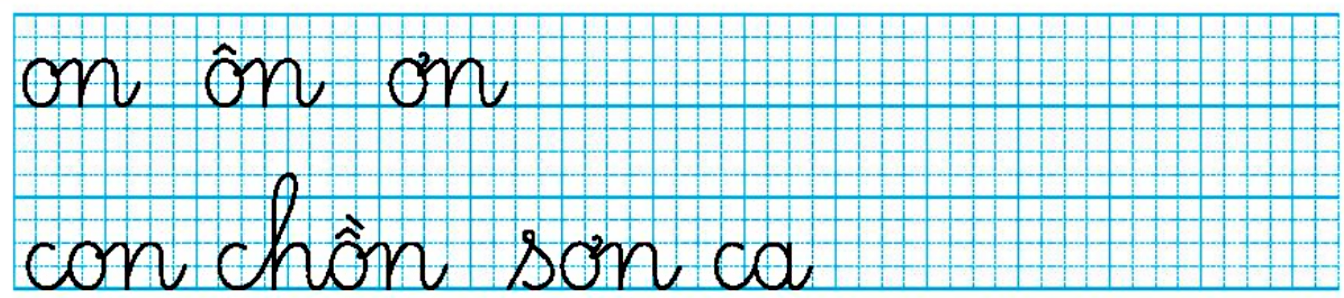 3
ViÕt
3
ViÕt
3
ViÕt
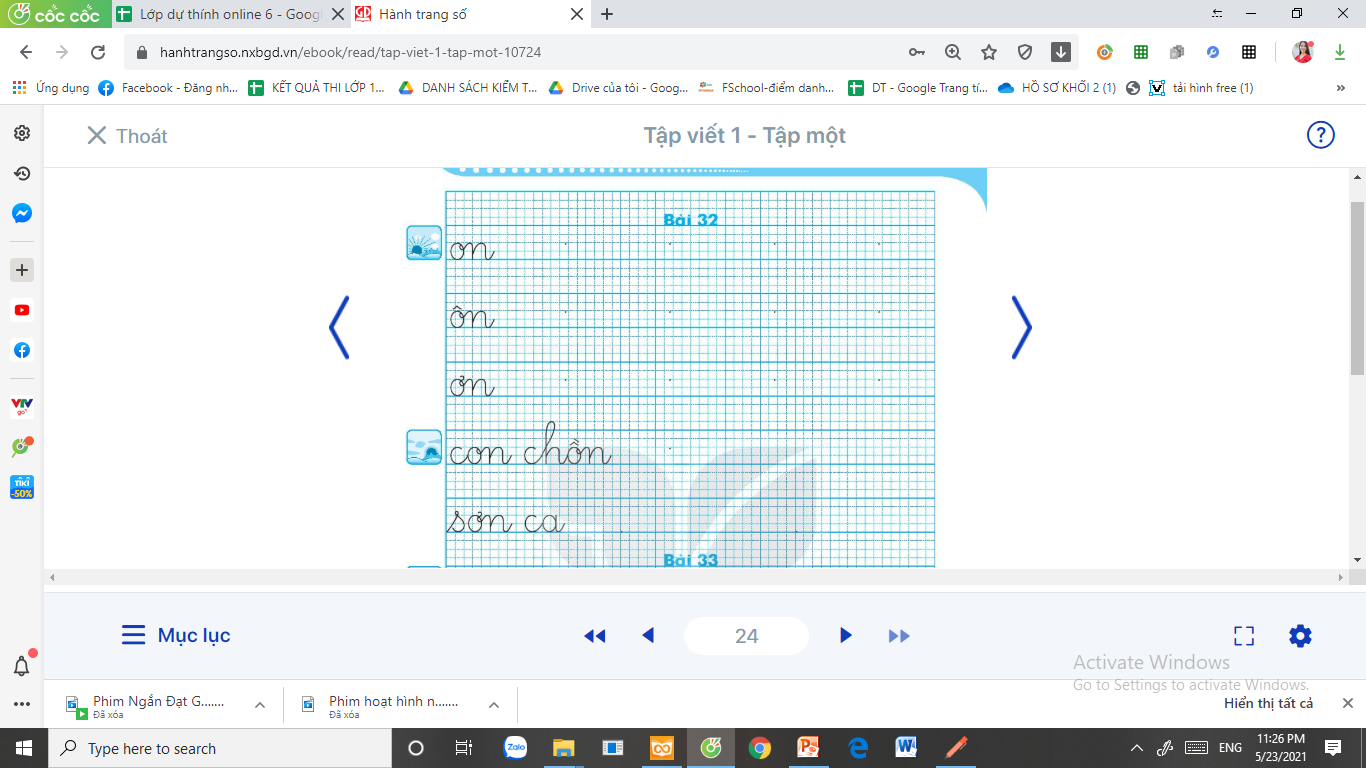 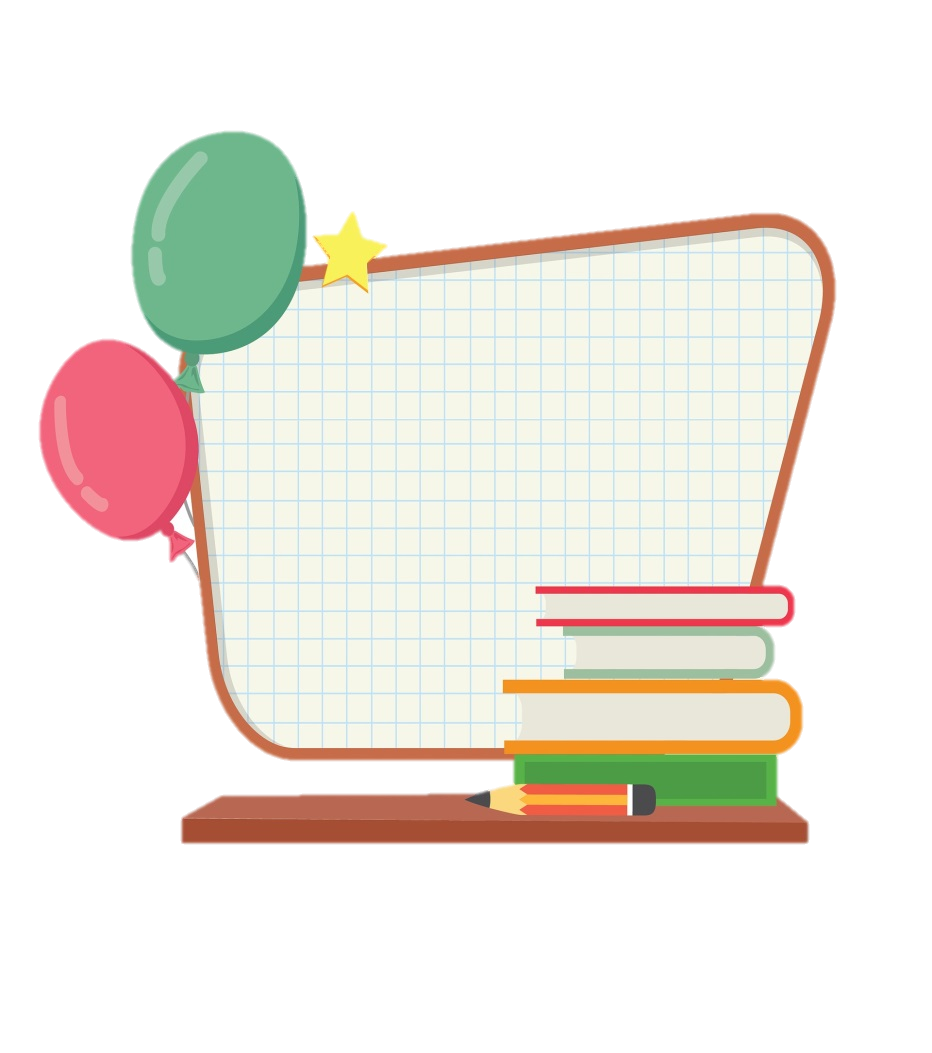 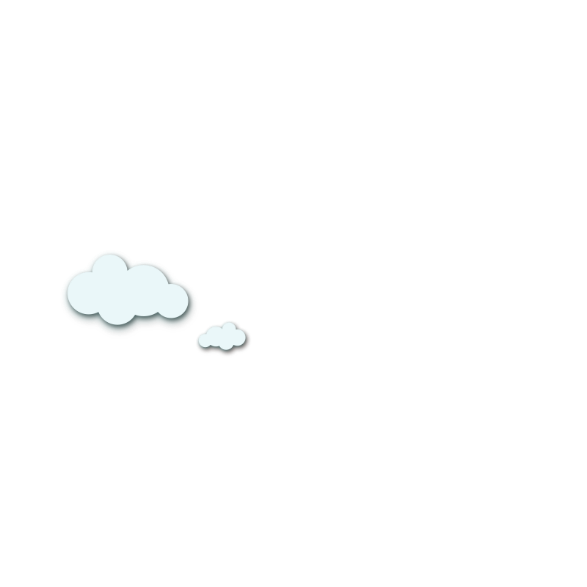 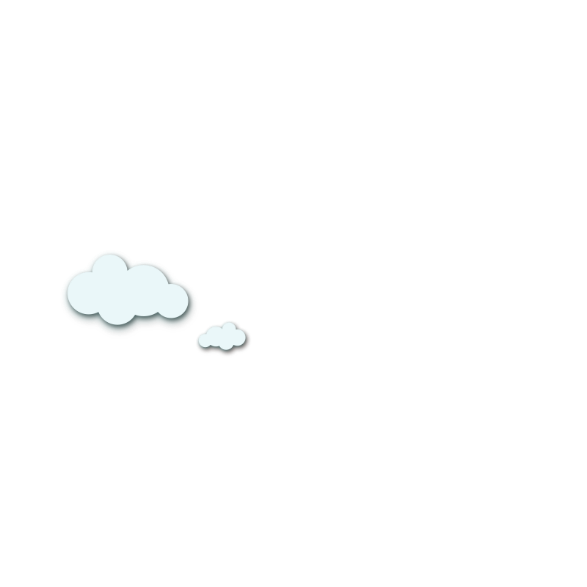 4. Đọc
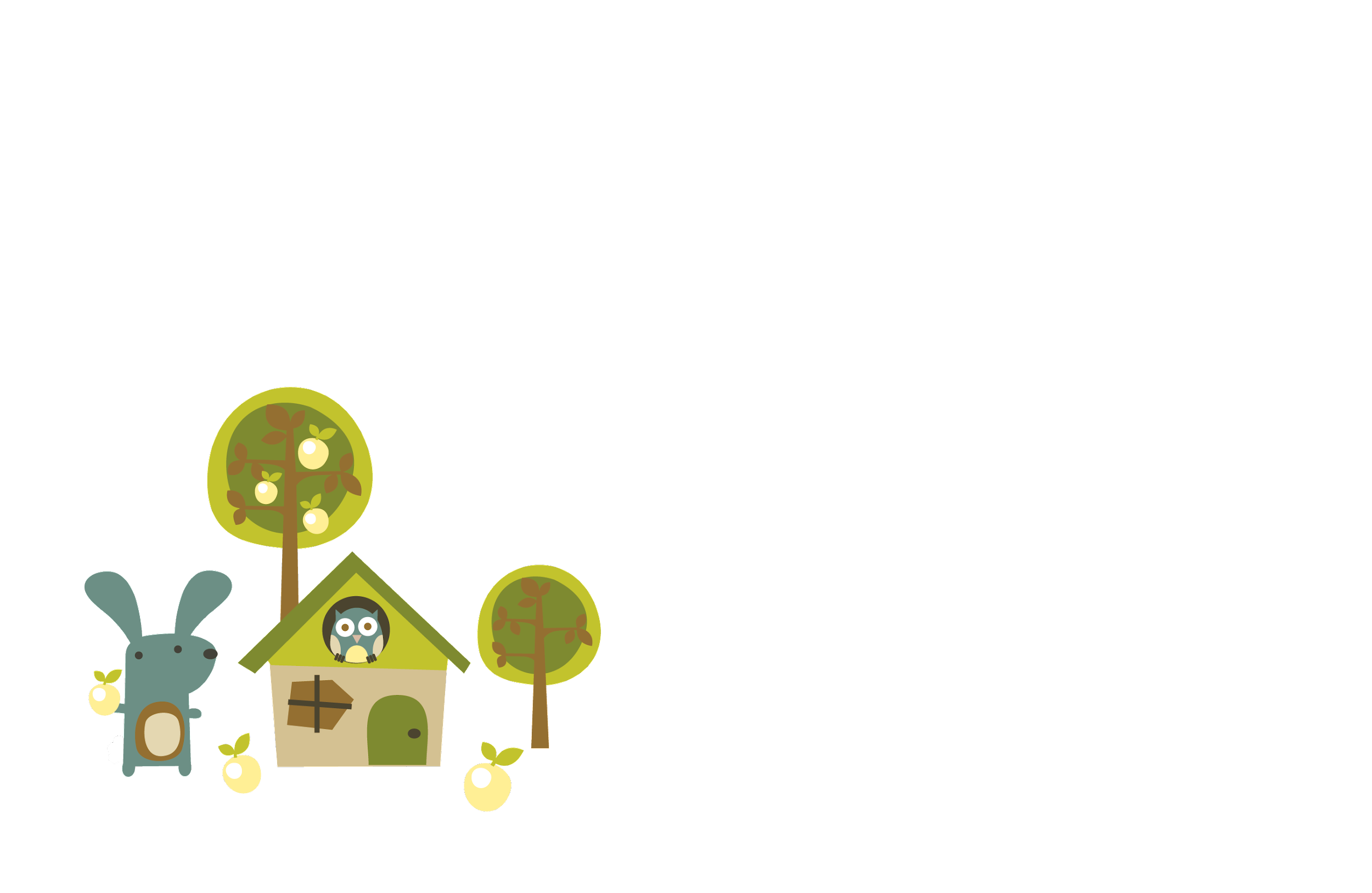 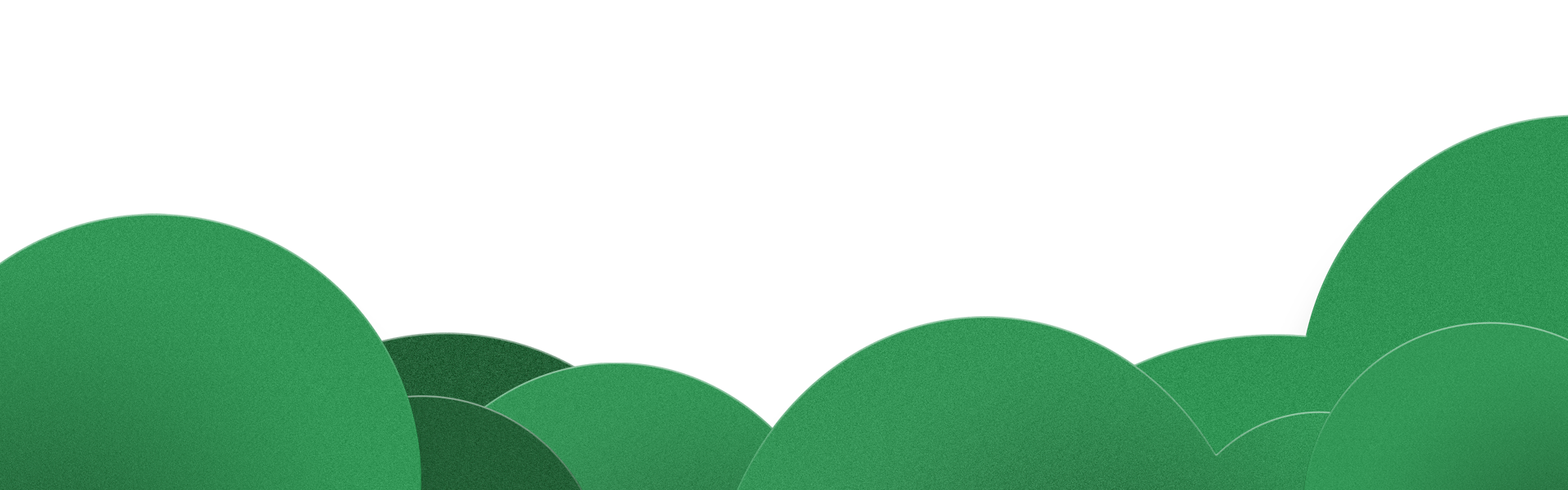 Bốn chú lợn con
Đọc
4
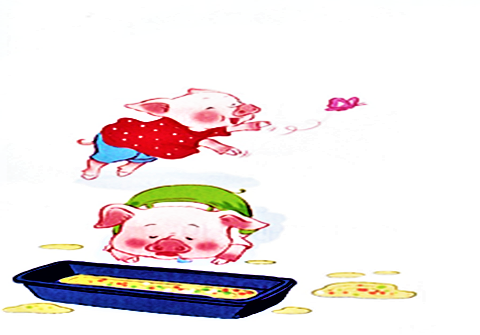 Ve vẻ vè ve
Vè bốn chú lợn
Nhởn nhơ nô giỡn
Ăn ngủ vô tư.
Hẳn họ nhà “Trư”
Là to tròn thế.
Ve vè nghe kể
Bốn chú lợn con.
(Tiến Việt)
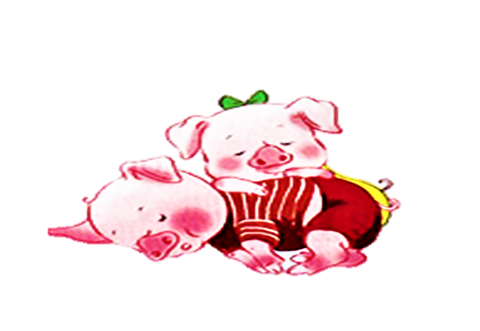 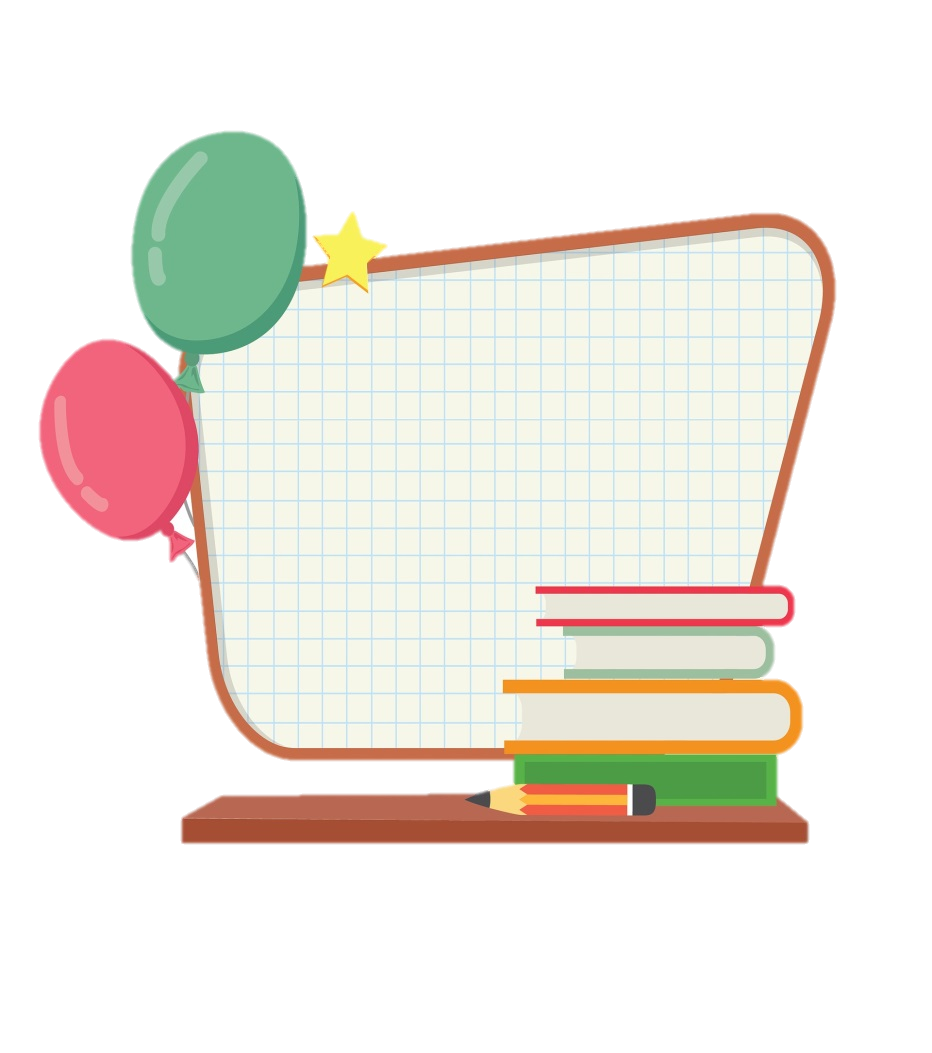 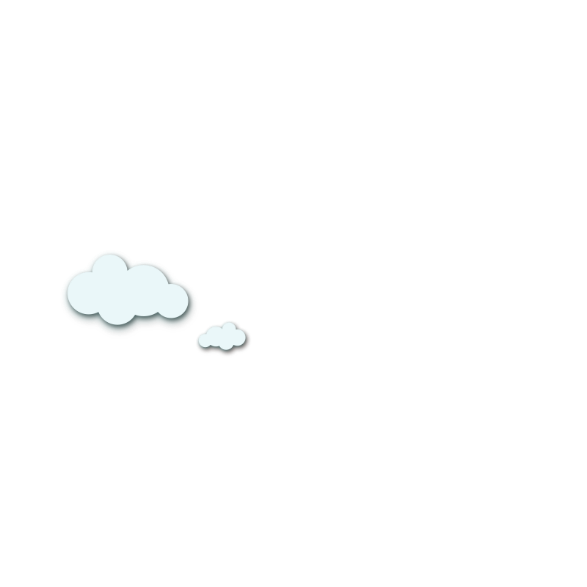 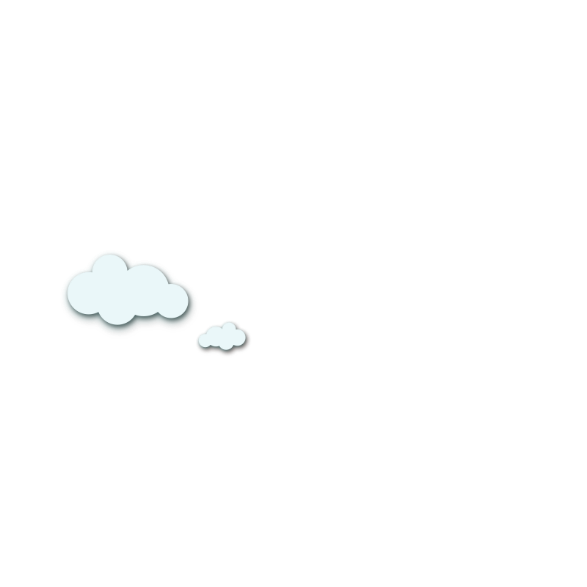 5. Nói
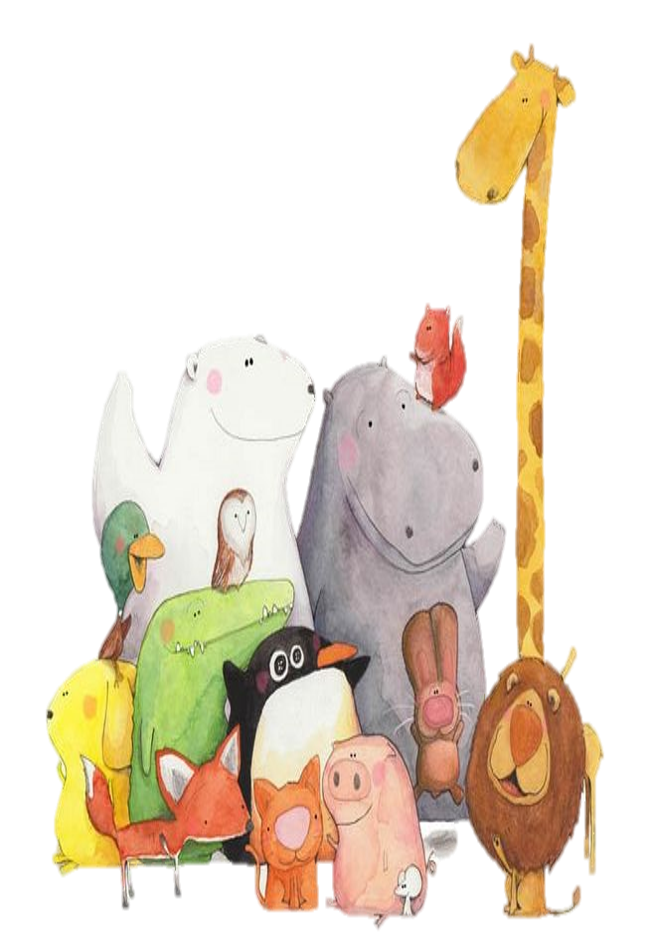 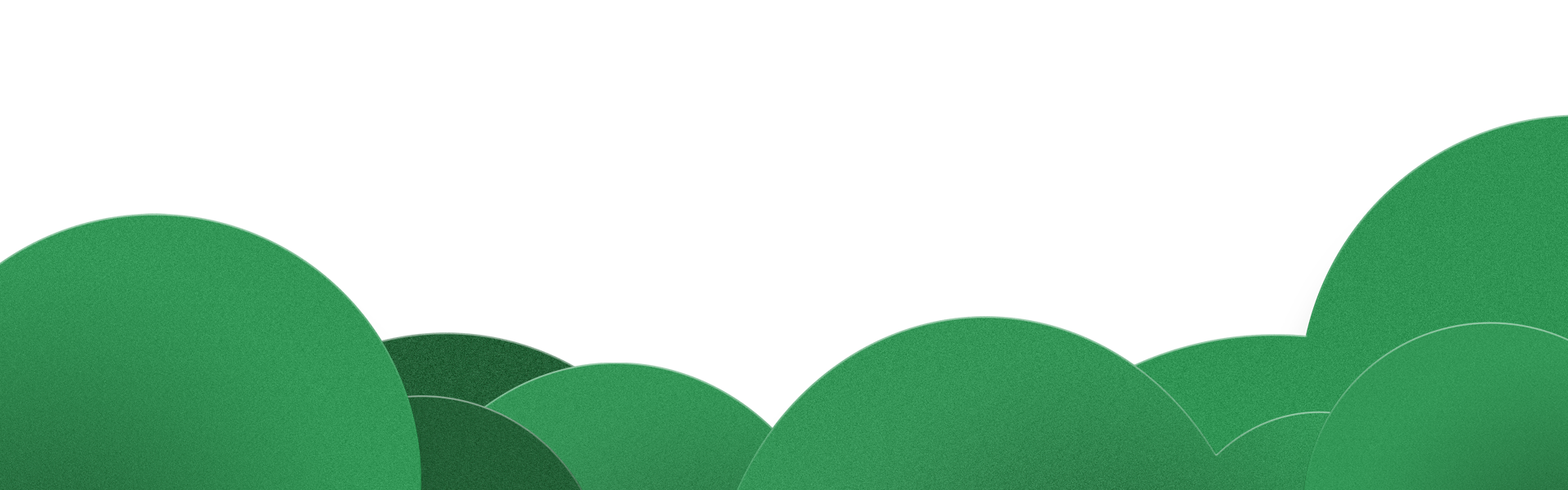 Rừng xanh vui nhộn
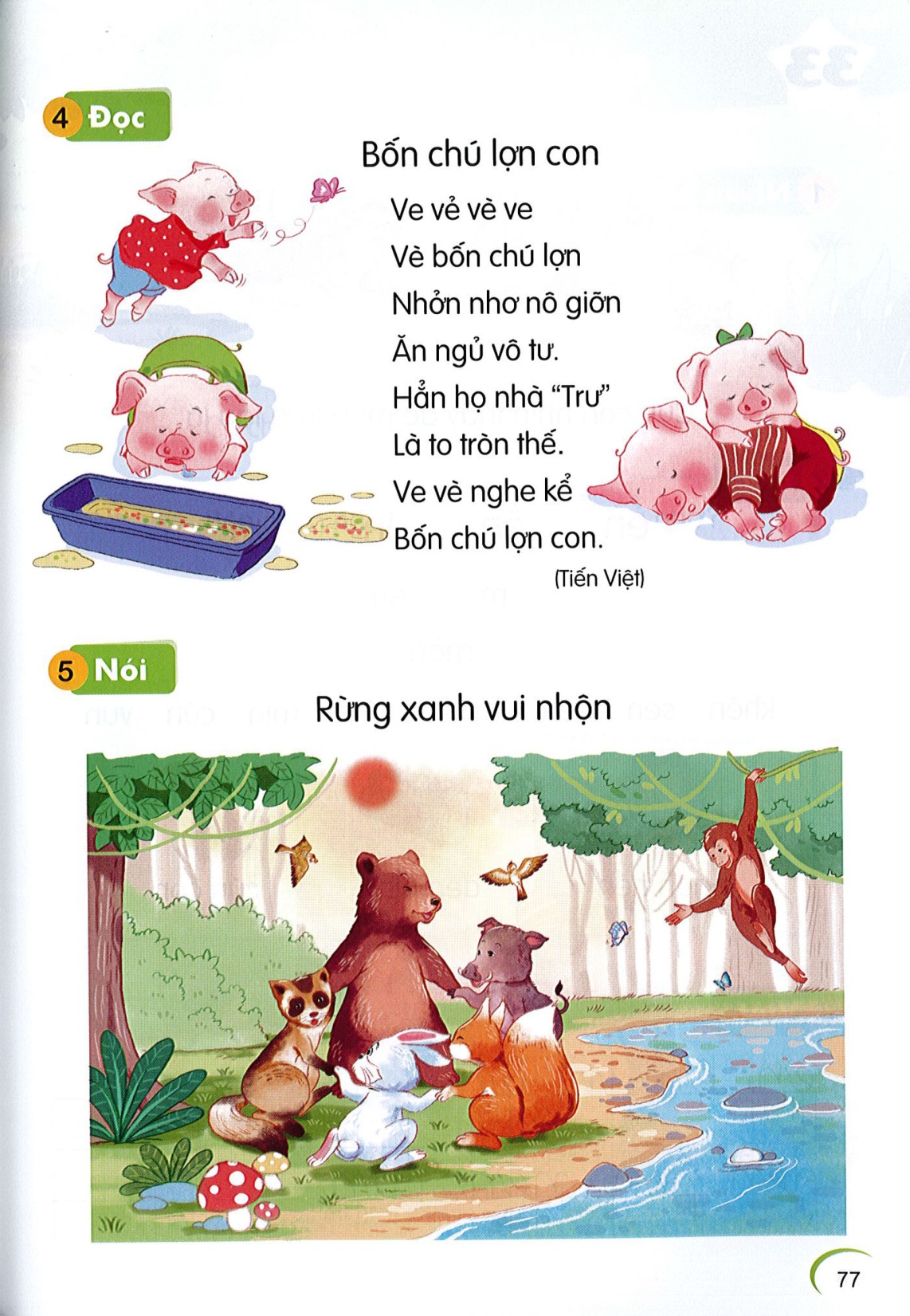 Nói
5
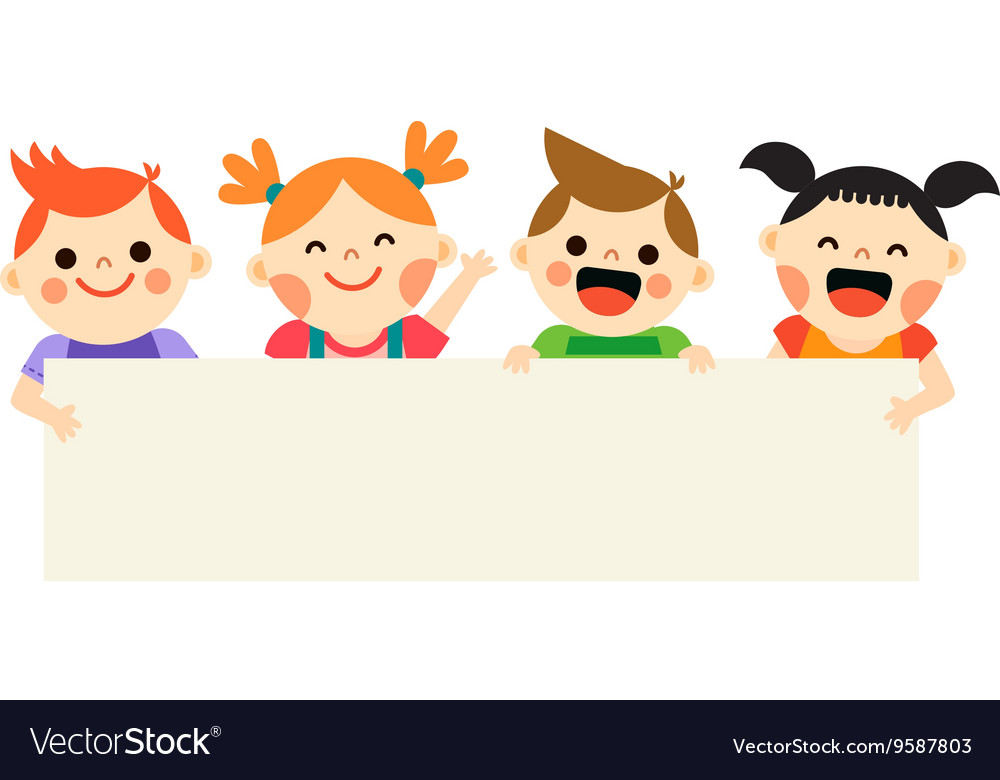 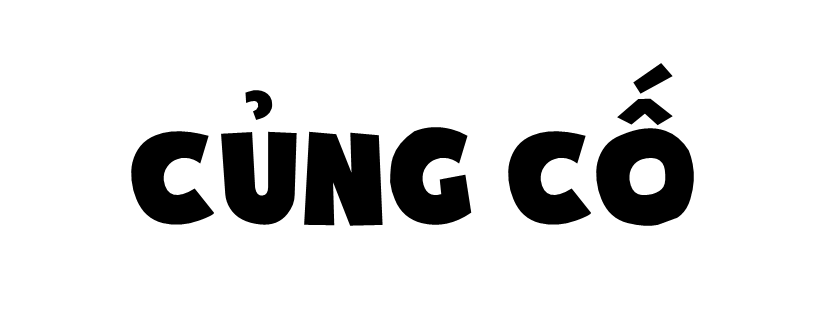 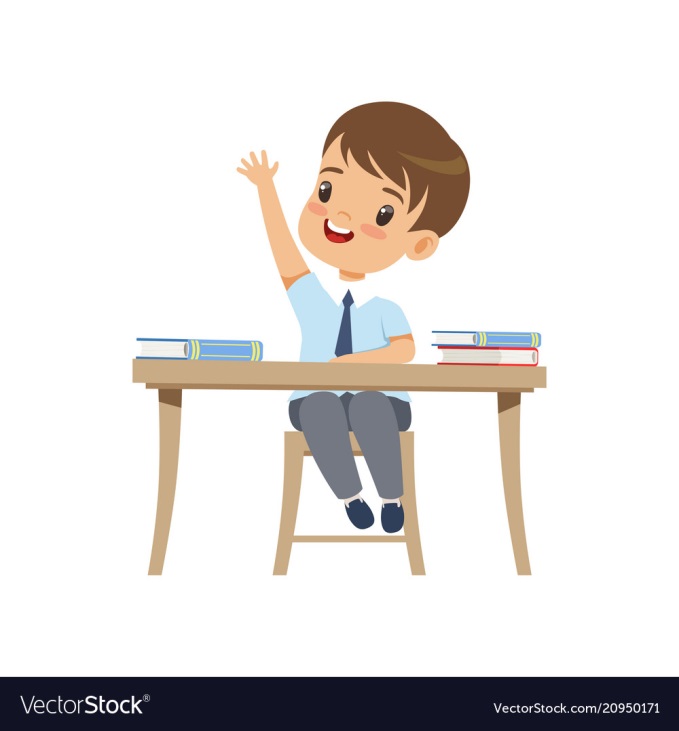 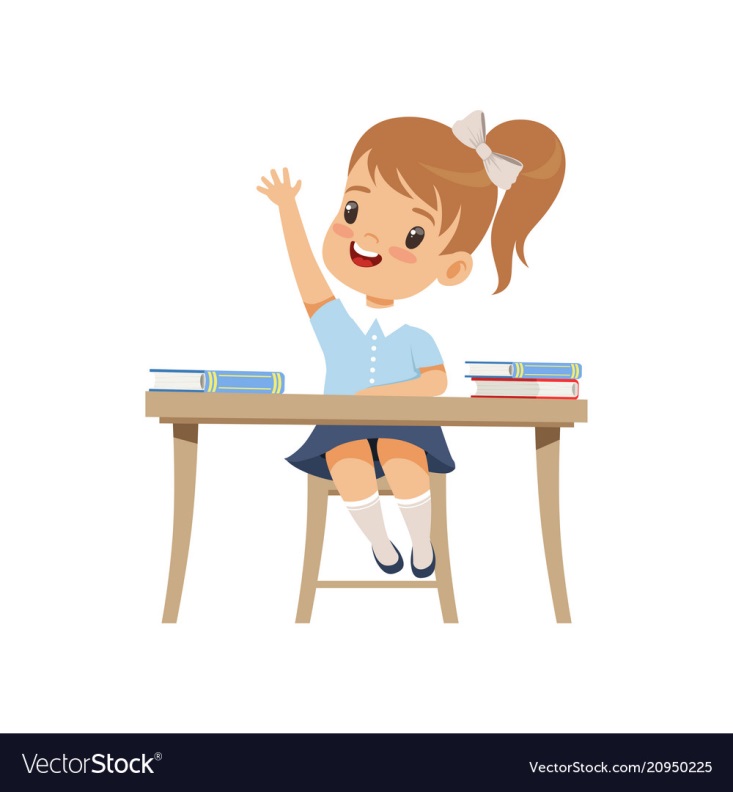 DẶN DÒ